এই স্লাইডটি সম্মানিত শিক্ষকবৃন্দের জন্য। 
 তাই স্লাইডটি হাইড করে রাখা হয়েছে।
এই পাঠটি শ্রেণিকক্ষে উপস্থাপনের সময় প্রয়োজনীয় পরামর্শ প্রতিটি
স্লাইডের নিচে অর্থাৎ Slide Note এ সংযোজন করা হয়েছে 
যাতে শ্রেণিকার্যক্রম শিক্ষার্থীদের সক্রিয় অংশগ্রহনে পাঠটি শিক্ষার্থীকেন্দ্রিক
হয়। আশা করি সম্মানিত শিক্ষকগণ পাঠটি উপস্থাপনের পূর্বে  উল্লেখিত
Note দেখে নেবেন এবং F5 চেপে উপস্থাপন শুরু করতে পারেন।
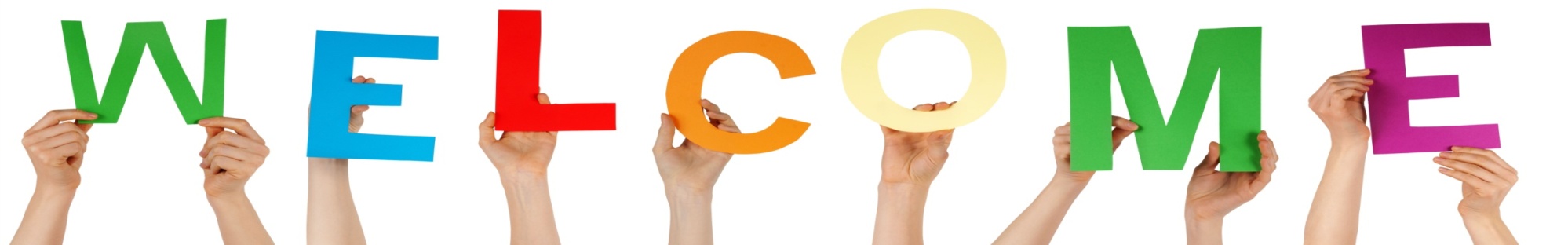 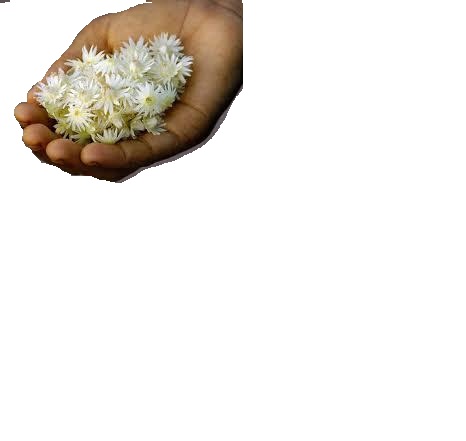 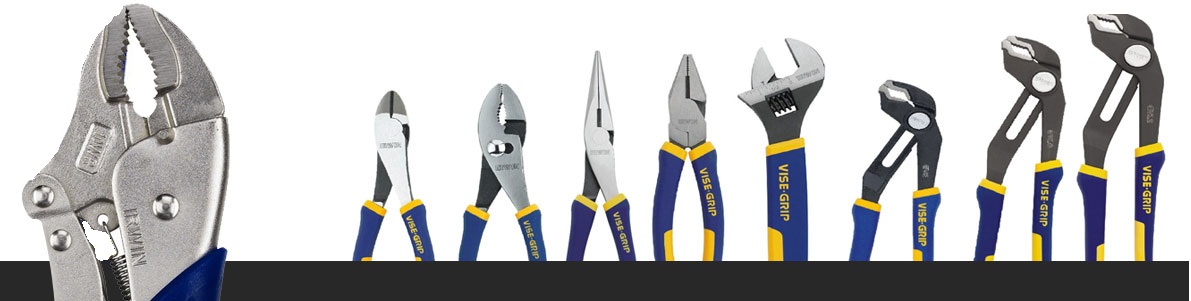 পরিচিতি
cvV cwiwPwZ

‡UªW	: A‡Uv‡gvwUf
‡kÖbx	: beg
welq: A‡Uv‡gvwUf-1
Aa¨q	: 3
mgq	:
ZvwiL	:
bvgt wgRvbyj nK 
Pxd BÝUªvKUi(A‡Uv‡gvevBj) wUGmwm, Uv½vBj| mizanulh91@gmail.com
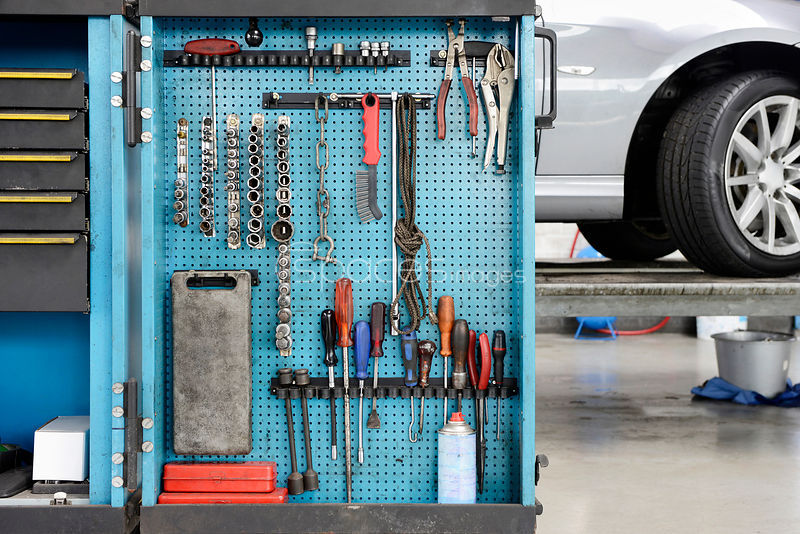 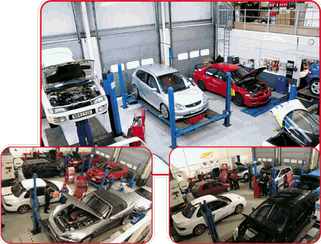 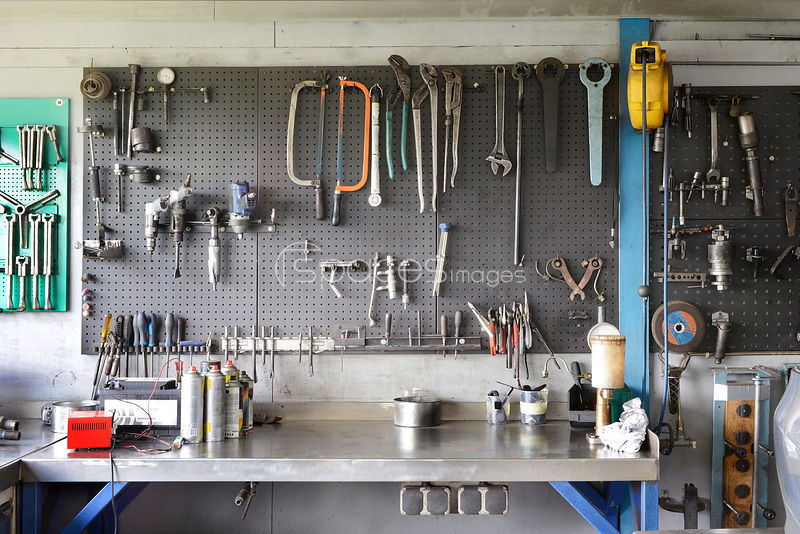 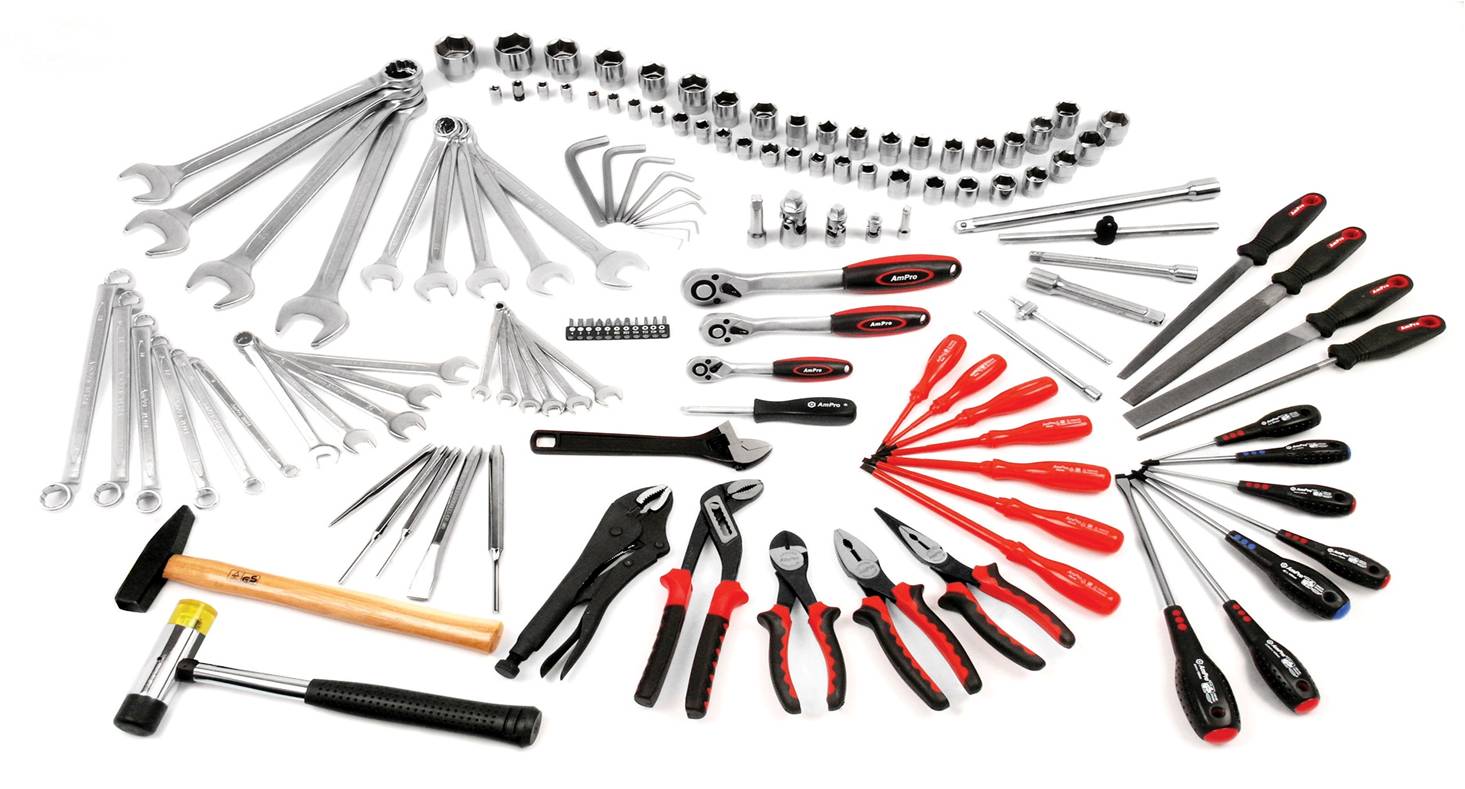 হ্যান্ড টুলস
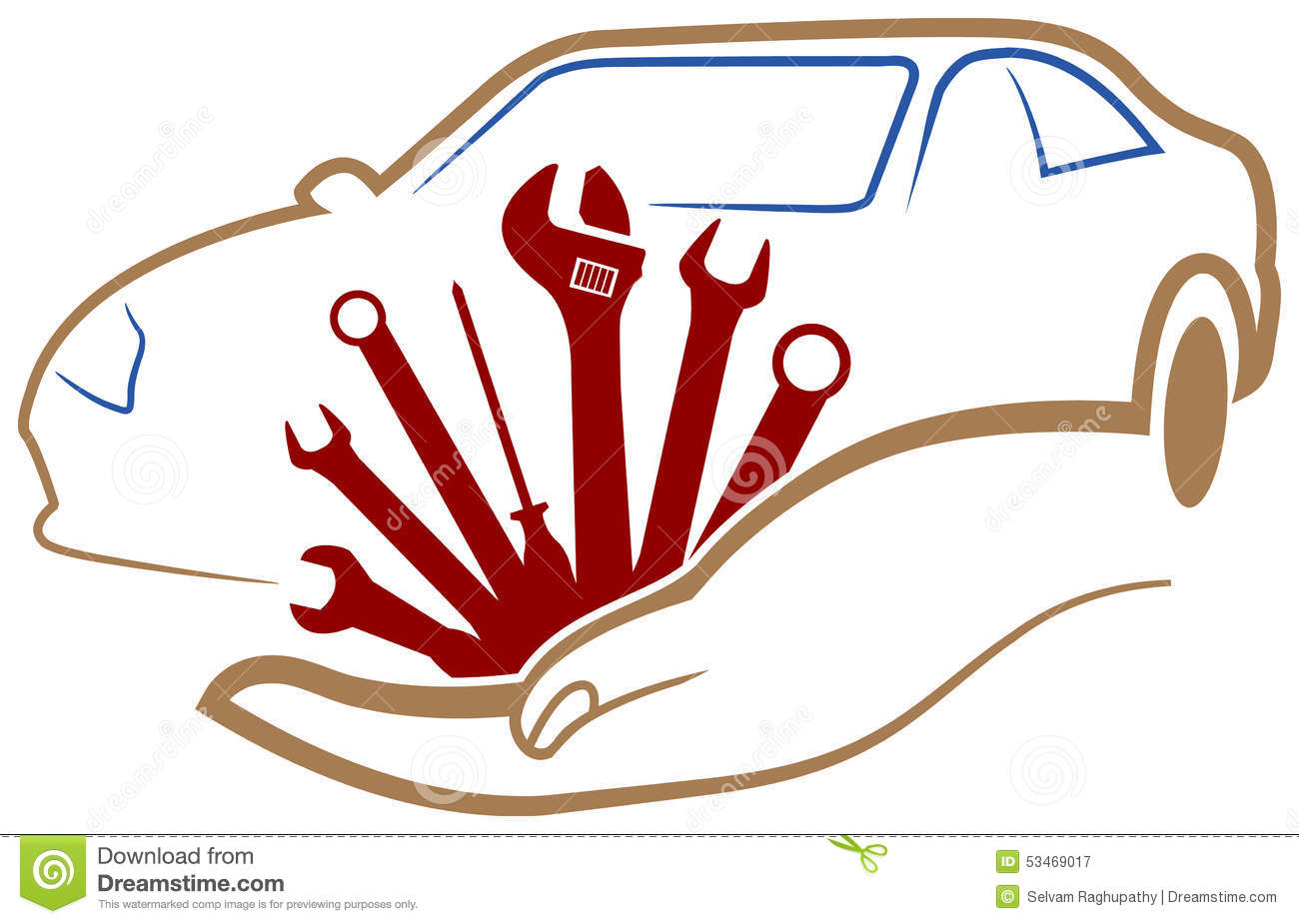 অটো কর্মশালায় ব্যবহৃত হ্যান্ড টুলস
এই পাঠ শেষে শিক্ষার্থীরা...
টুলস কী বলতে পারবে ।
টুলস এর প্রকারভেদ উল্লেখ করতে পারবে।
বিভিন্ন প্রকার টুলস চিহ্নিত করতে পারবে।
মনোযোগ সহকারে আমরা একটি ভিডিও দেখি
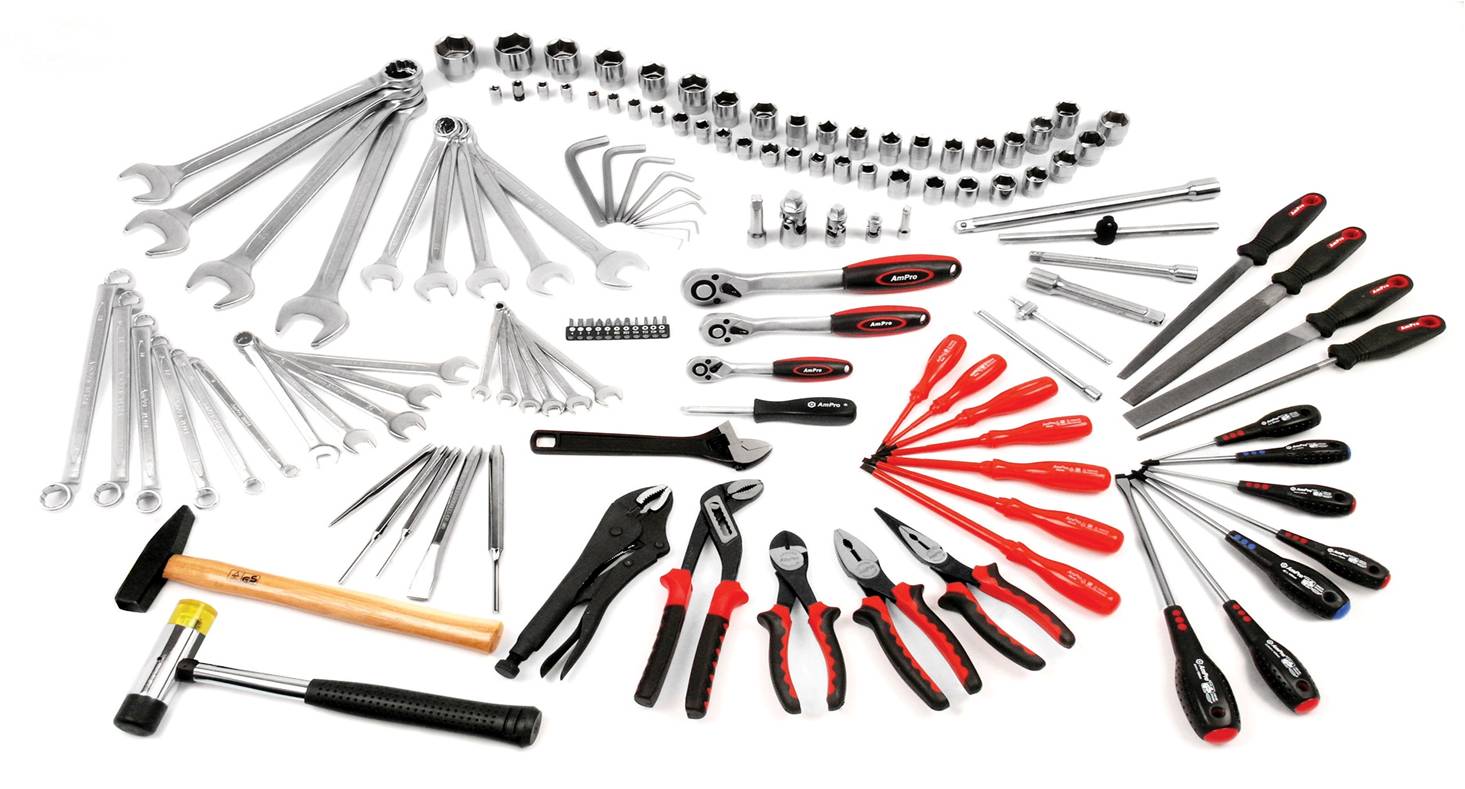 হ্যান্ড টুলস বা অটোমোটিভ হ্যান্ড টুলস
[Speaker Notes: সাত নং স্ল্যাইটিতে মাউস ক্লিক করলে “আমরা মনোযোগ সহকারে একটি ভিডিও দেখি” লেখা আসবে, আবার মাউস ক্লিক করলে লেখাটি চলে যাবে এবং একটি ভিডিও অপশন আসবে, ভিডিও অপশনটির উপর কার্সার রেখে মাউস একবার ক্লিক করলে ভিডিও টি চলবে। আবার মাউস ক্লিক করলে ভিডিওটি চলে যাবে এবং একটি ছবি আসাবে এরপর ছাত্রদের প্রাশ্ন করতে হবে “হ্যান্ড টুলস বা অটোমোটিভ হ্যান্ড টুলস কী?”]
বিভিন্ন প্রকার  হ্যান্ড টুলস
বিভিন্ন প্রকার হ্যামার
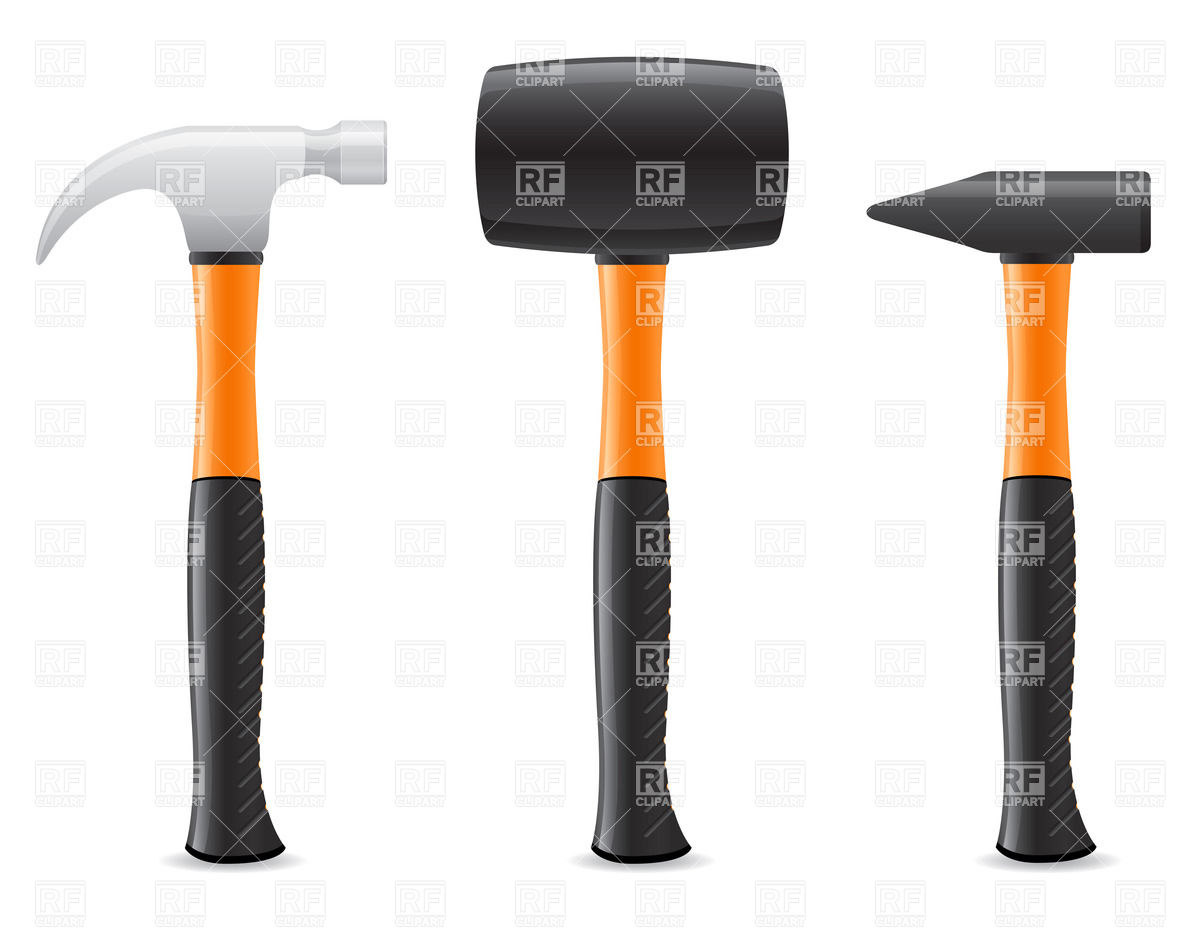 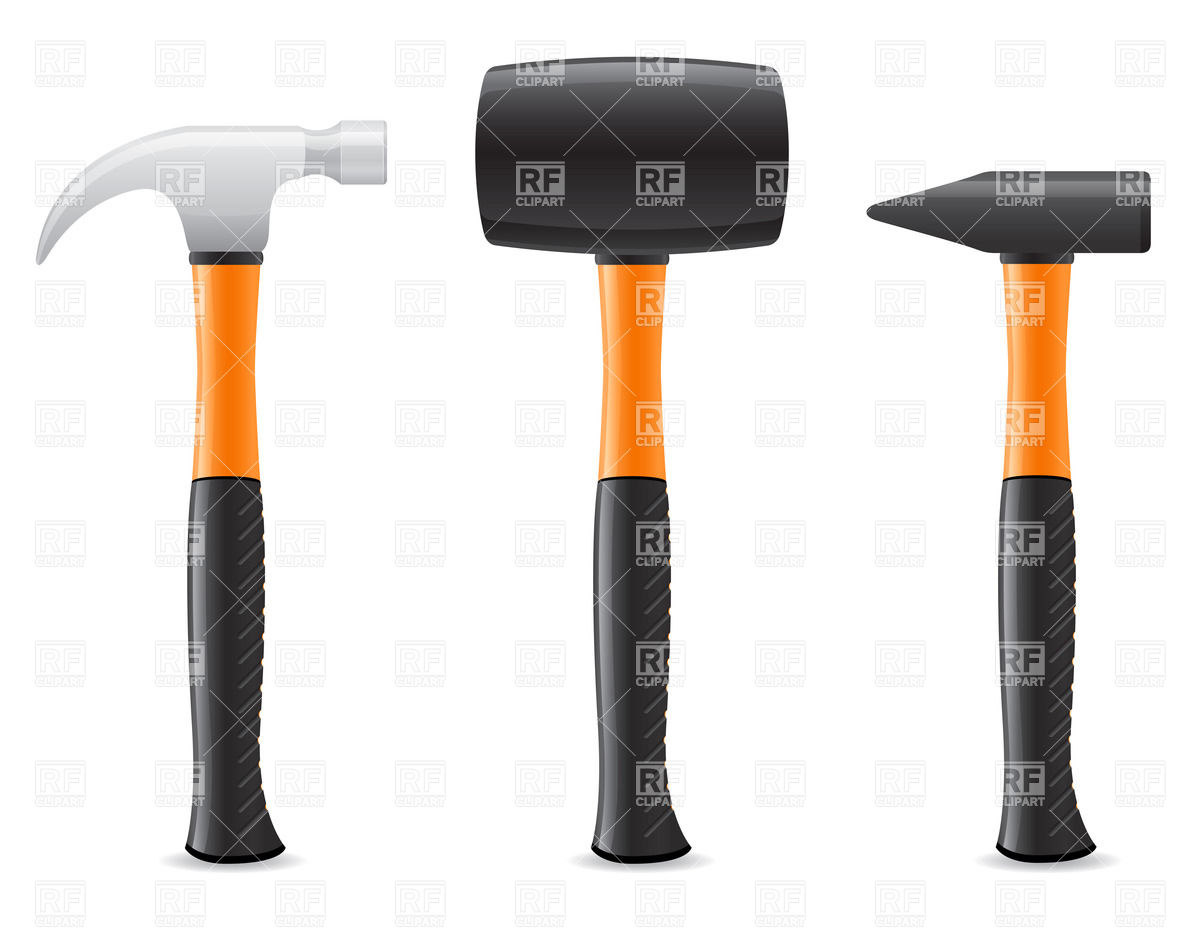 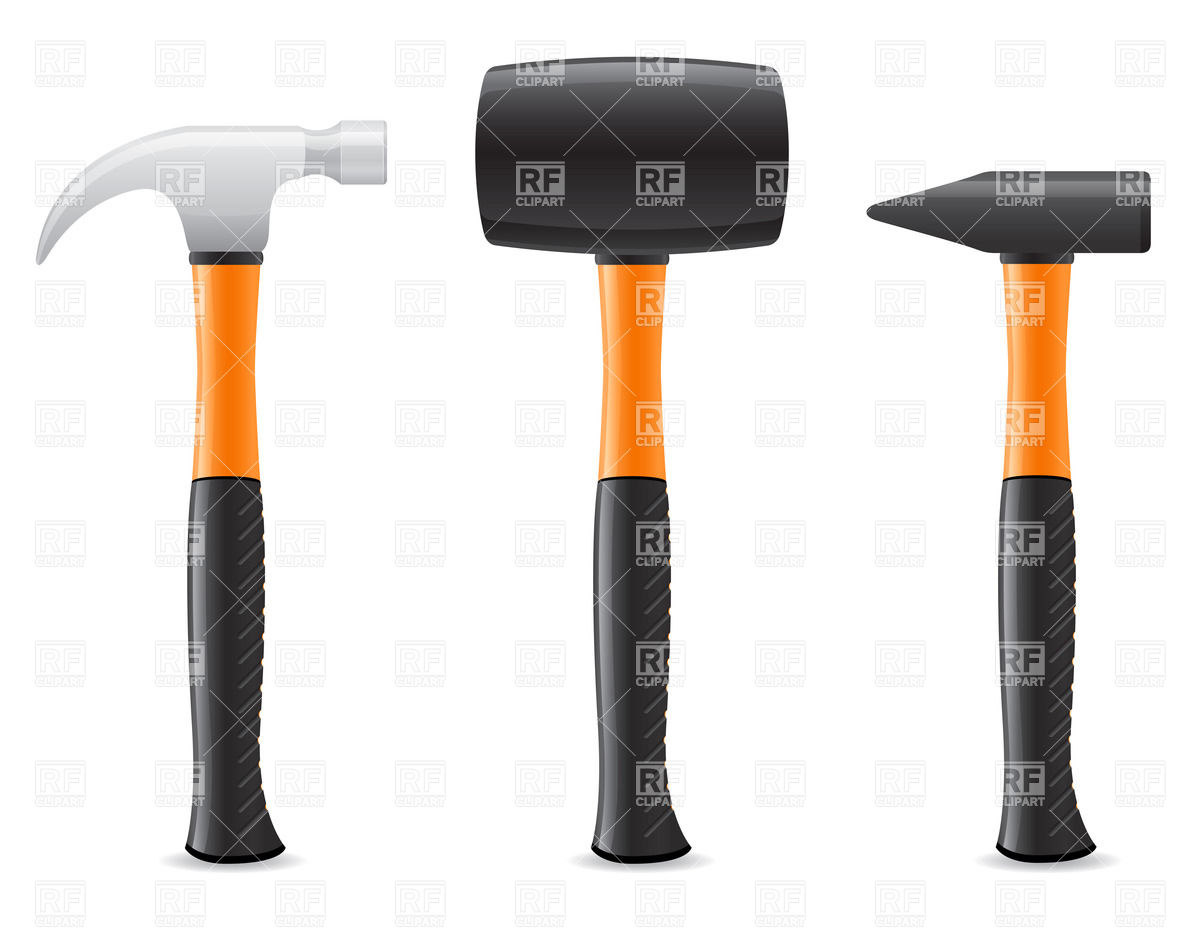 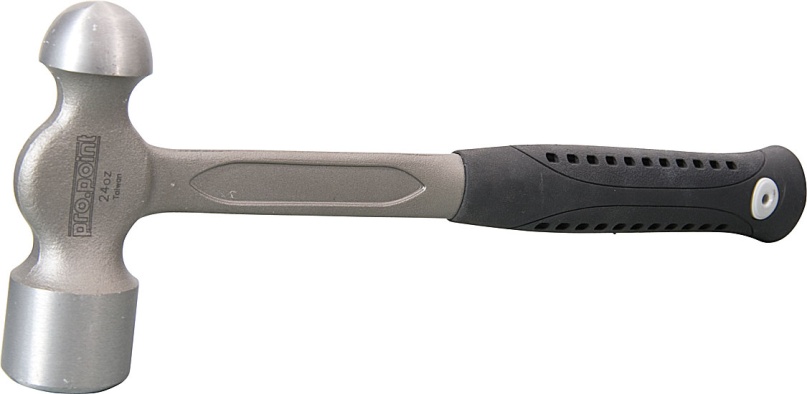 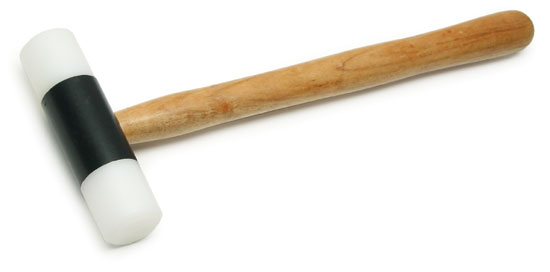 বল পিন হ্যামার
মেলেট/প্লাস্টিক হ্যামার
ক্লাউন হ্যামার
মাশ হ্যামার
ক্রস পিন হ্যামার
বিভিন্ন প্রকার রেঞ্চ
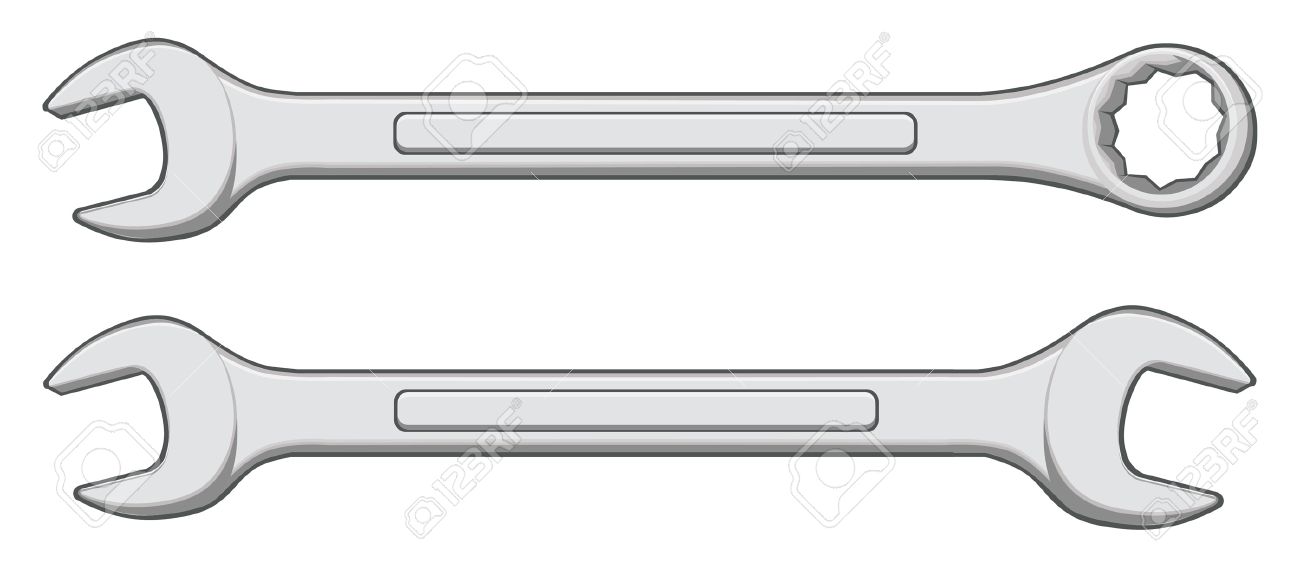 ওপেন অ্যান্ড রিং রেঞ্চ
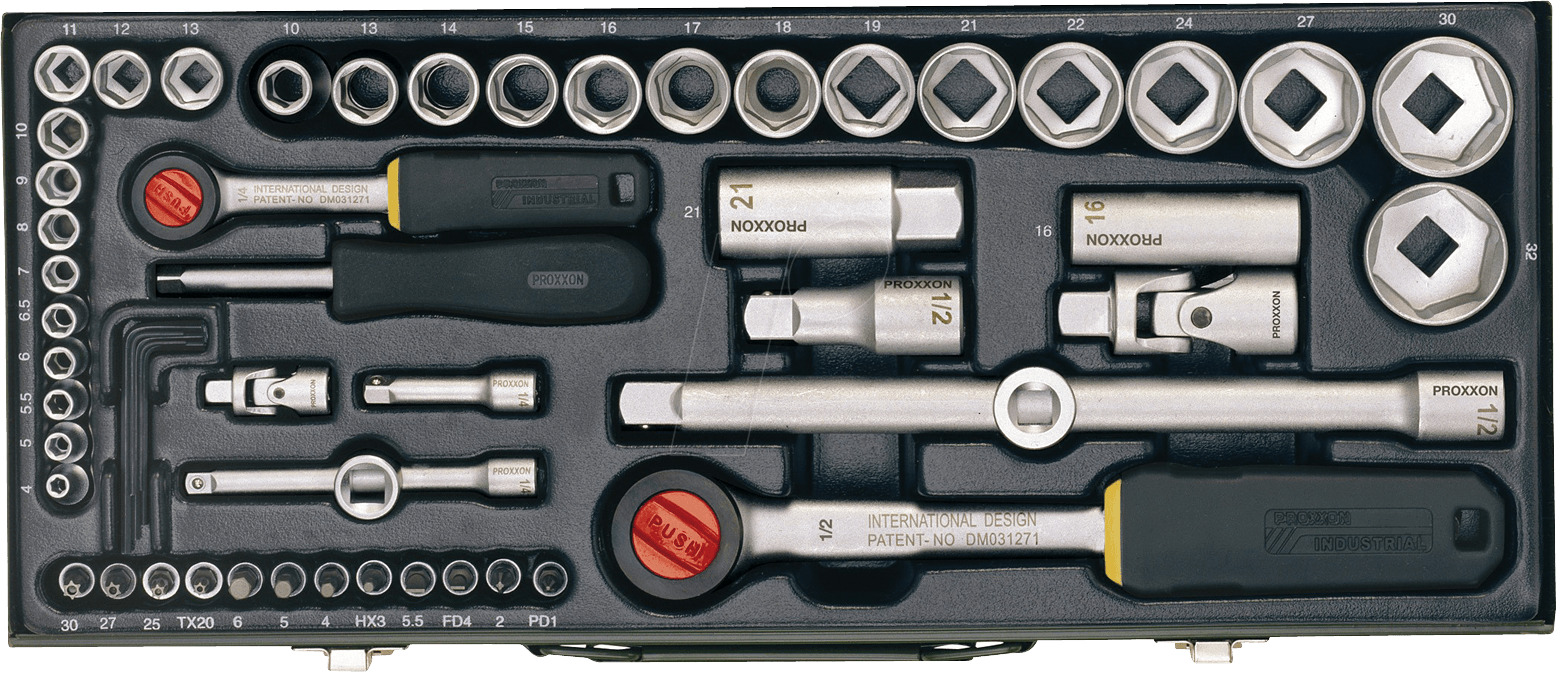 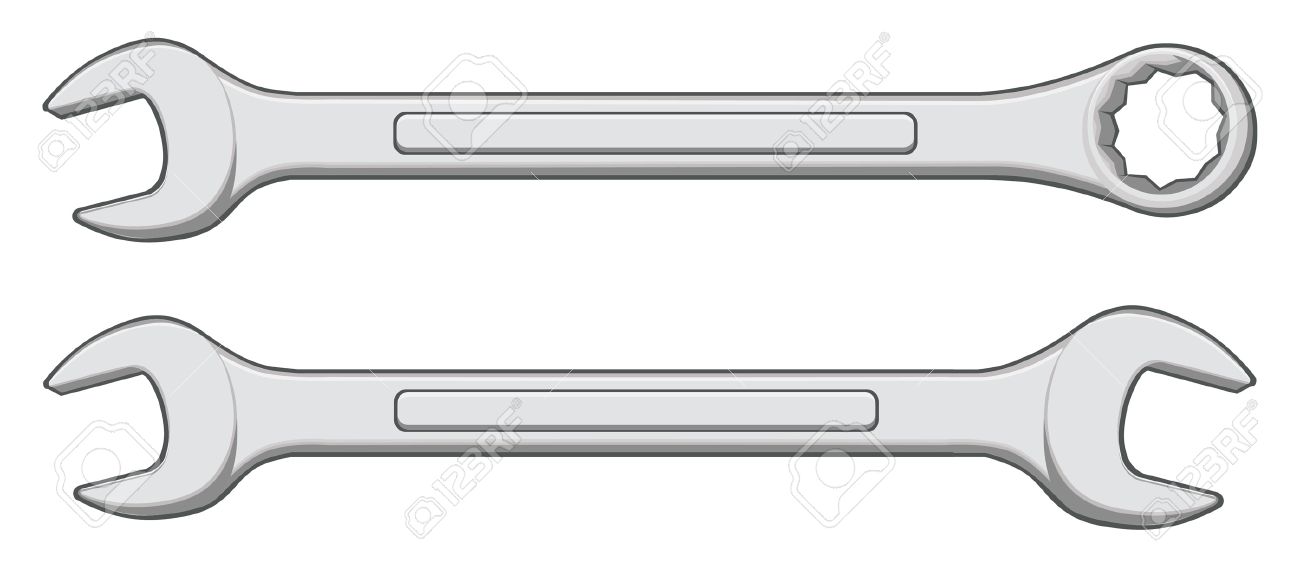 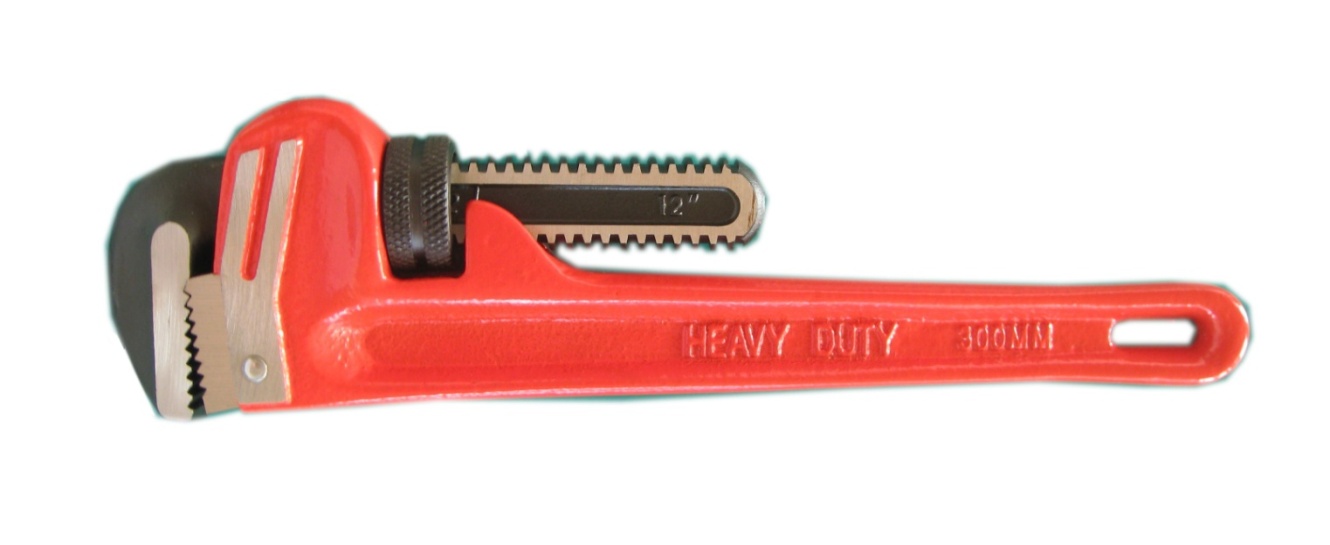 ওপেন অ্যান্ড রেঞ্চ
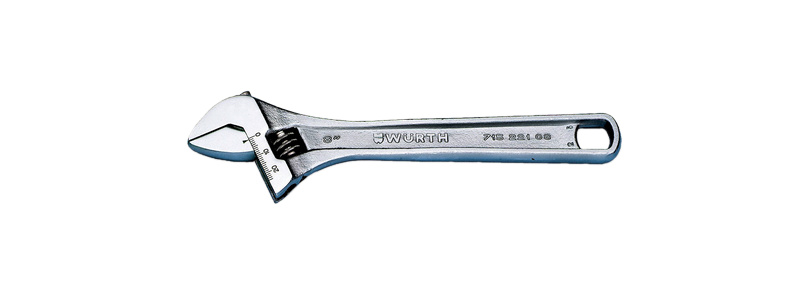 এডজাস্টেবল  রেঞ্চ
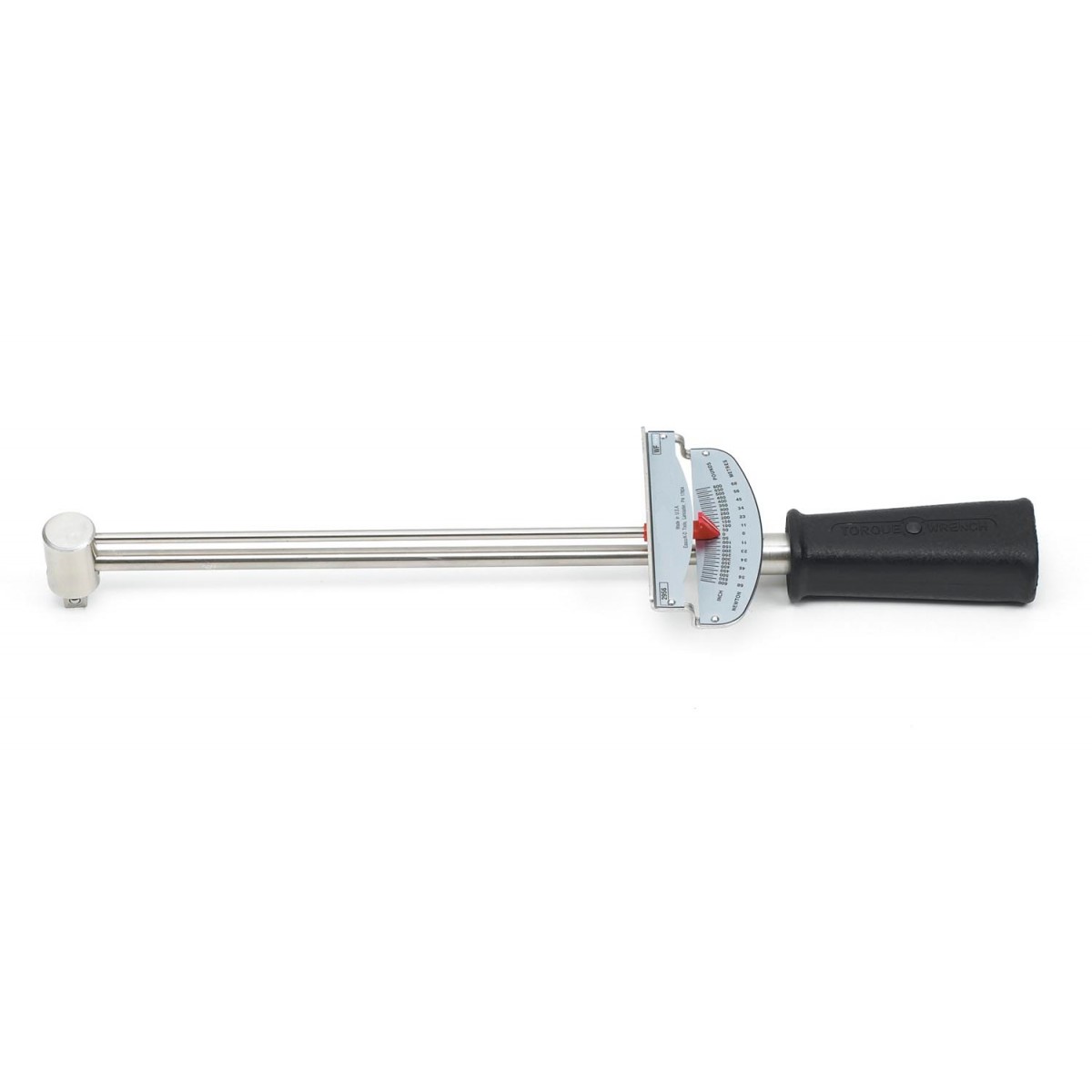 টর্ক রেঞ্চ
পাইপ  রেঞ্চ
সকেট রেঞ্চ সেট
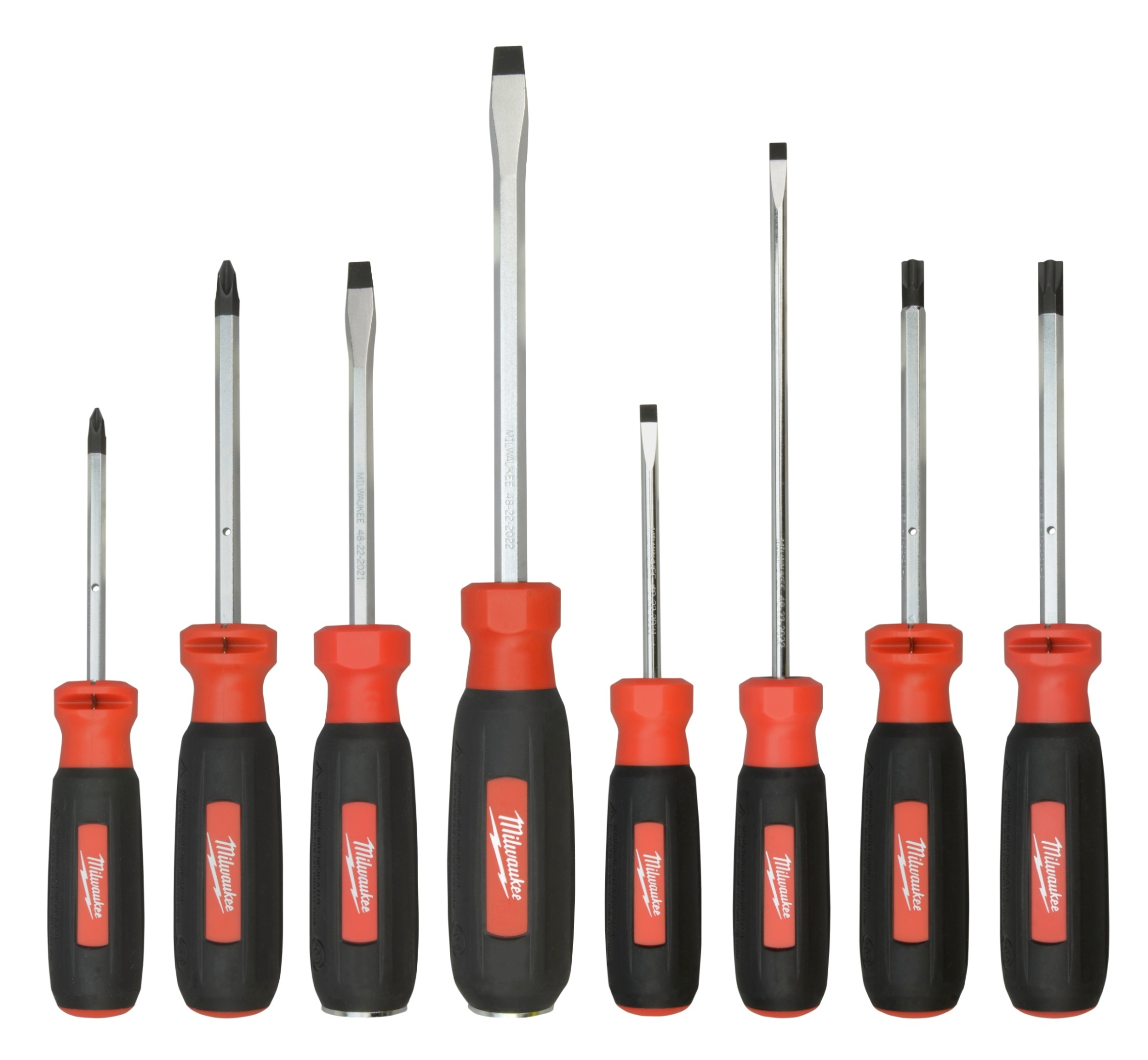 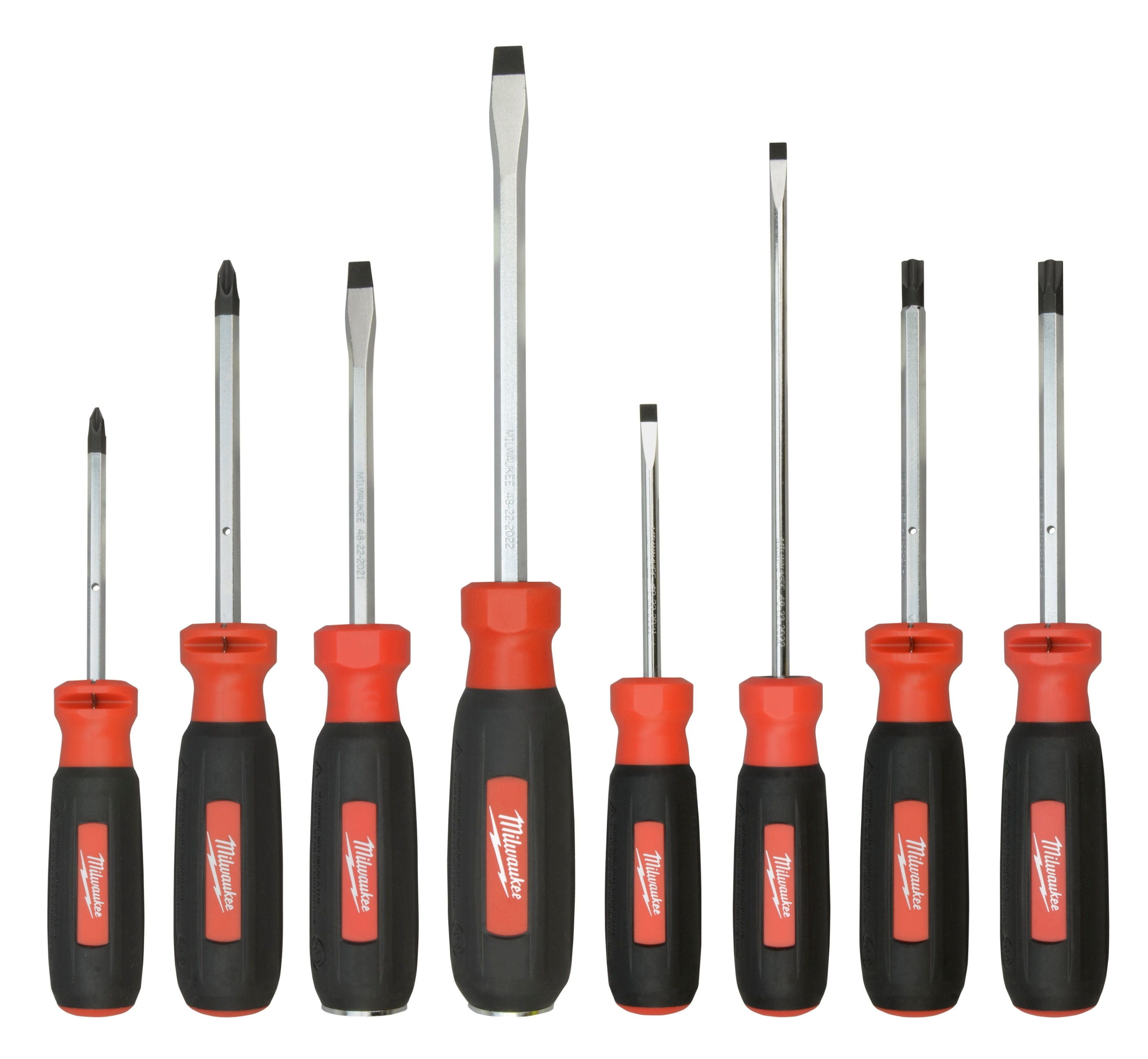 ফ্লাট স্ক্রু-ডাইভার
স্কয়ার  স্ক্রু-ডাইভার
বিভিন্ন প্রকার প্ল্যায়ার্স
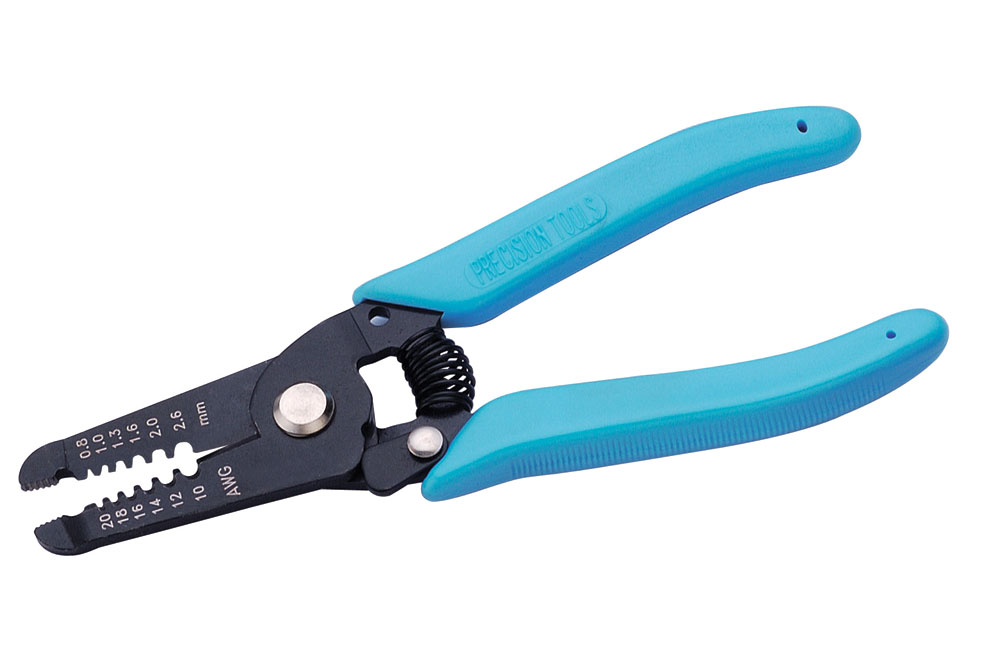 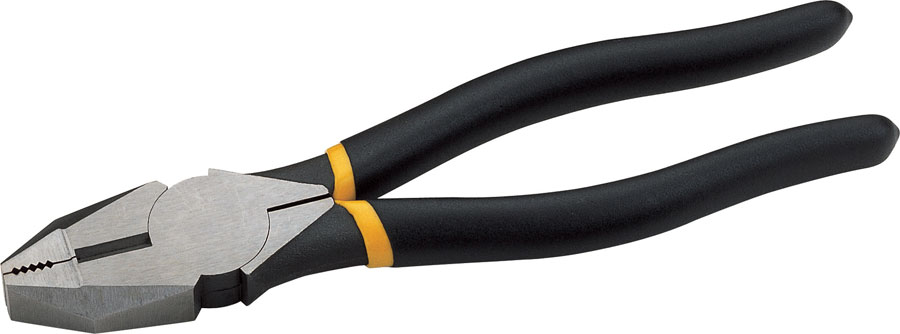 ওয়ার কাটিং প্ল্যায়ার্স
ইন্সুলেটর যুক্ত কম্বিনেসন প্ল্যায়ার্স
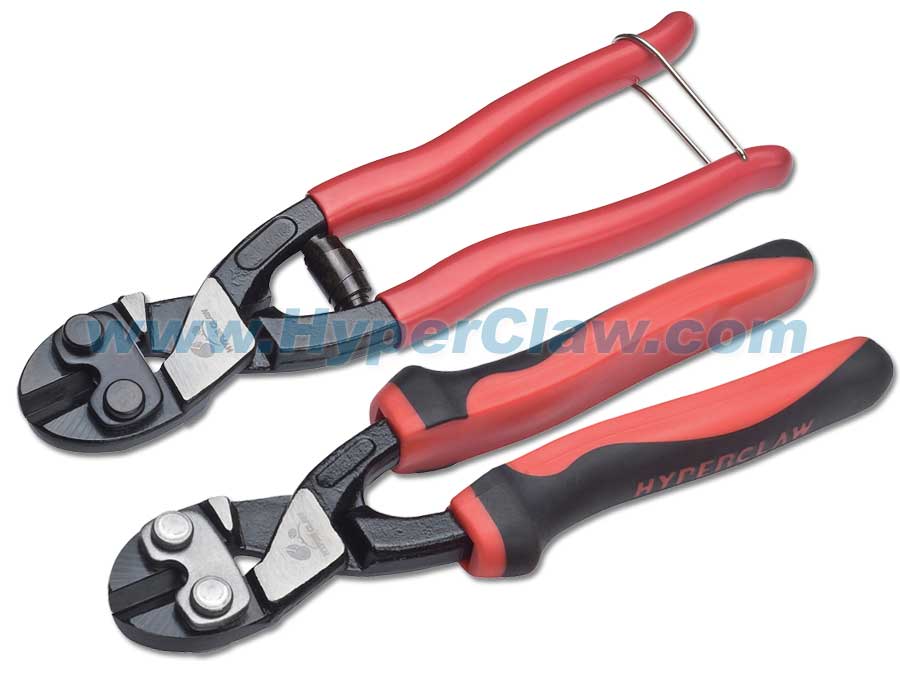 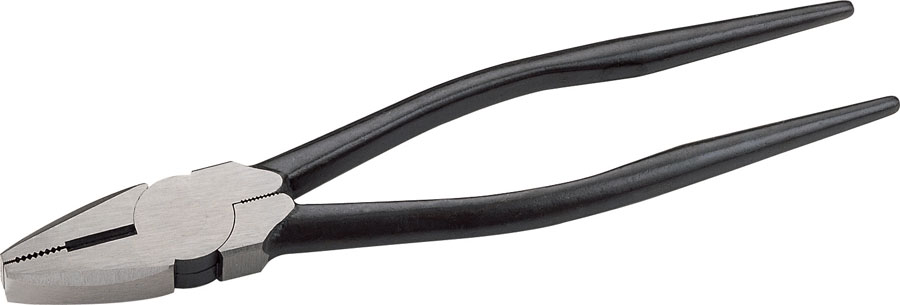 ক্লাম্পিং ব্লোট কাটিং প্ল্যায়ার্স
ইন্সুলেটর ছাড়া কম্বিনেসন প্ল্যায়ার্স
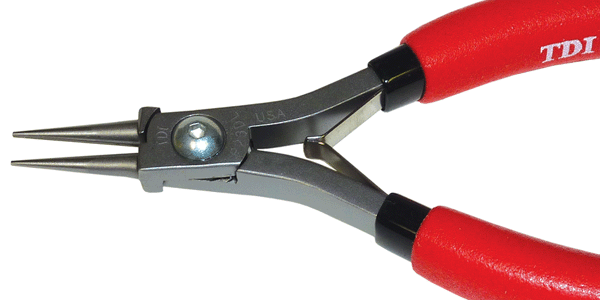 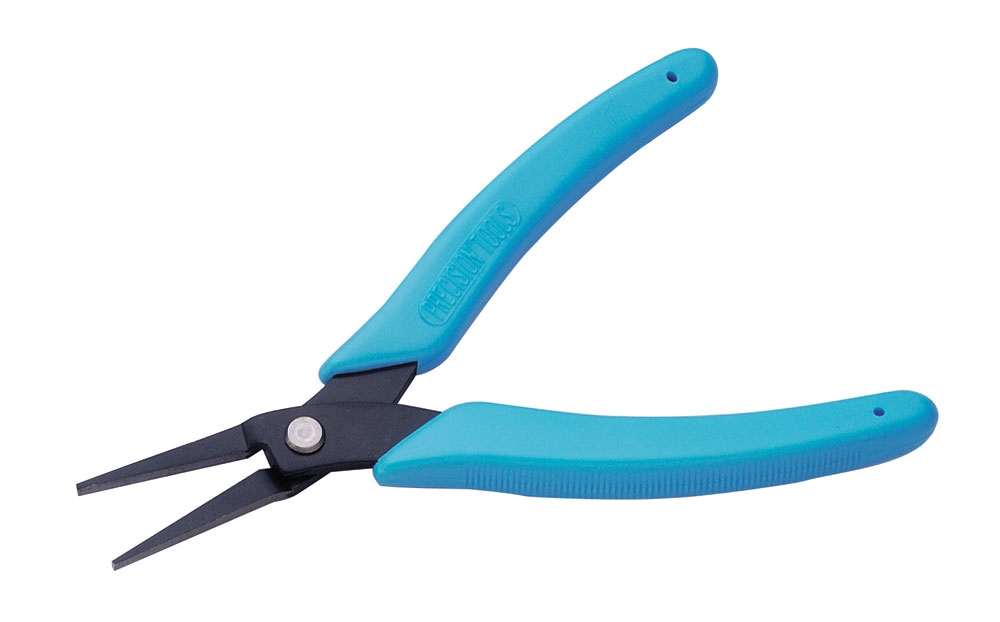 সর্ট নোচ প্ল্যায়ার্স
ফ্লট নোচ প্ল্যায়ার্স
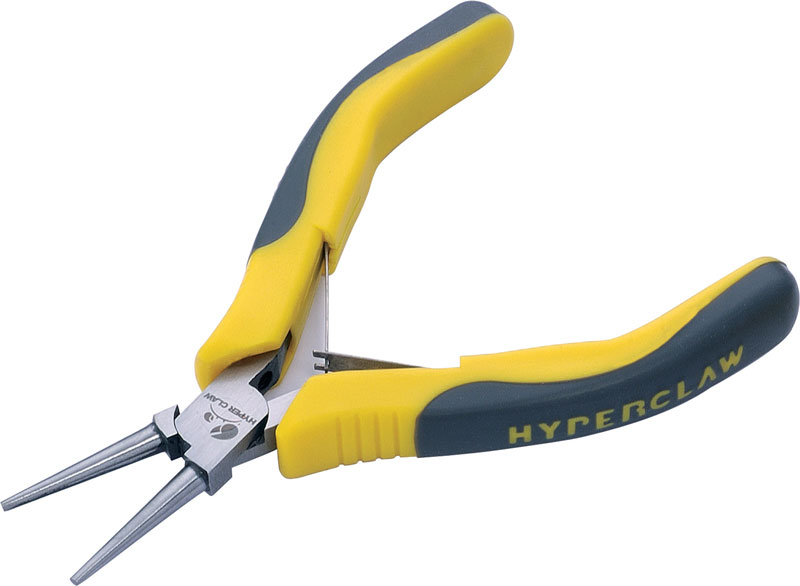 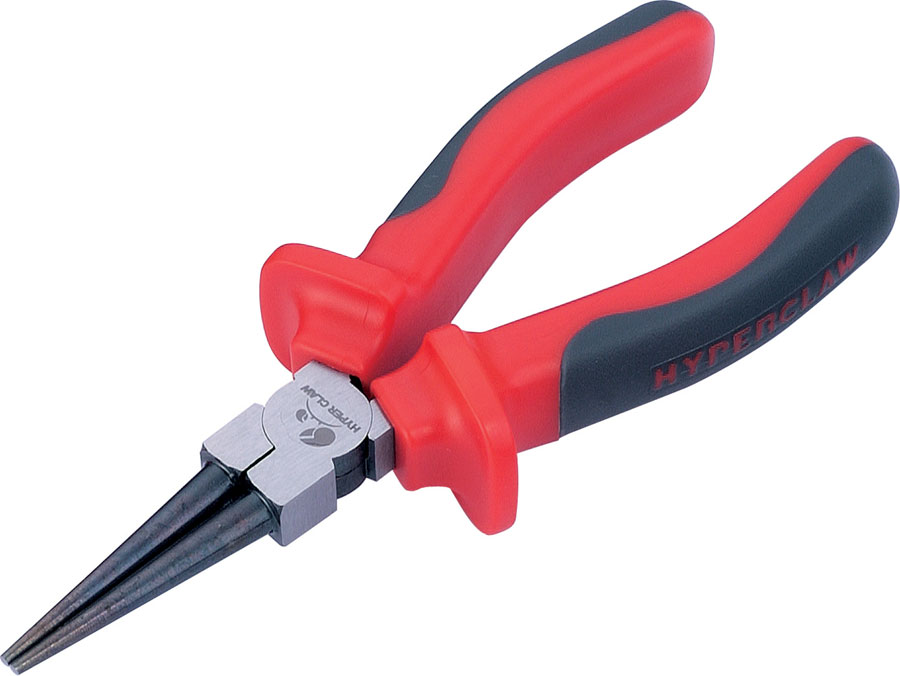 লং নোচ প্ল্যায়ার্স
রাউন নোচ প্ল্যায়ার্স
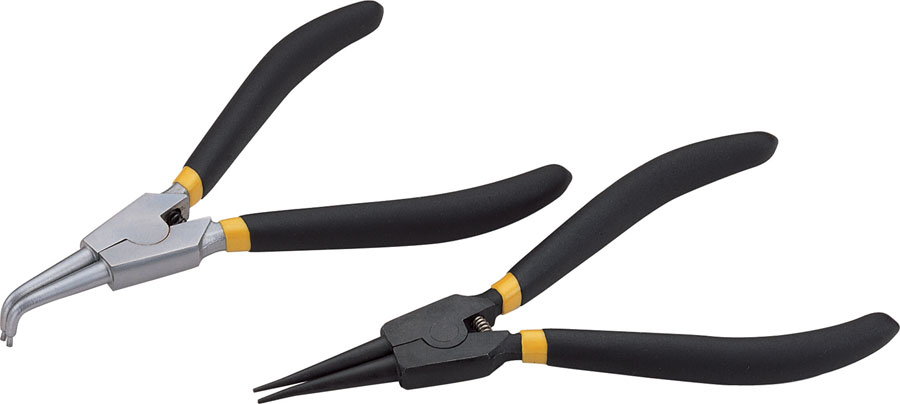 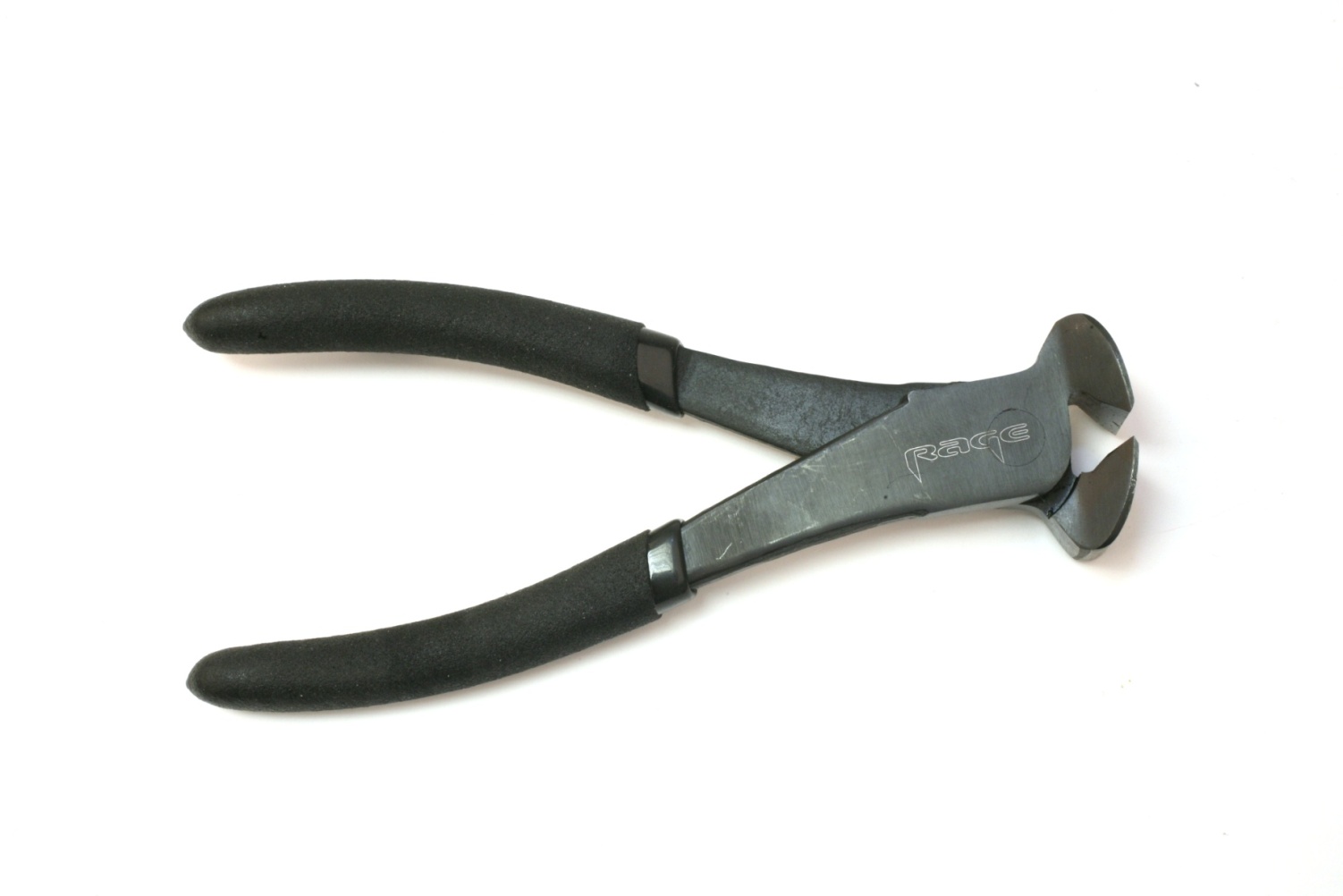 আউট সাইট সারক্লিপ প্ল্যায়ার্স
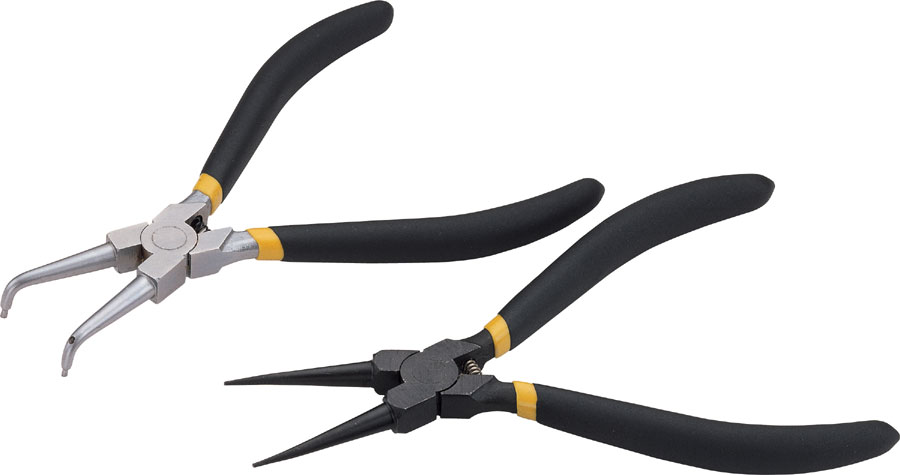 এন্ড কাটিং প্ল্যায়ার্স
ইন সাইট সারক্লিপ প্ল্যায়ার্স
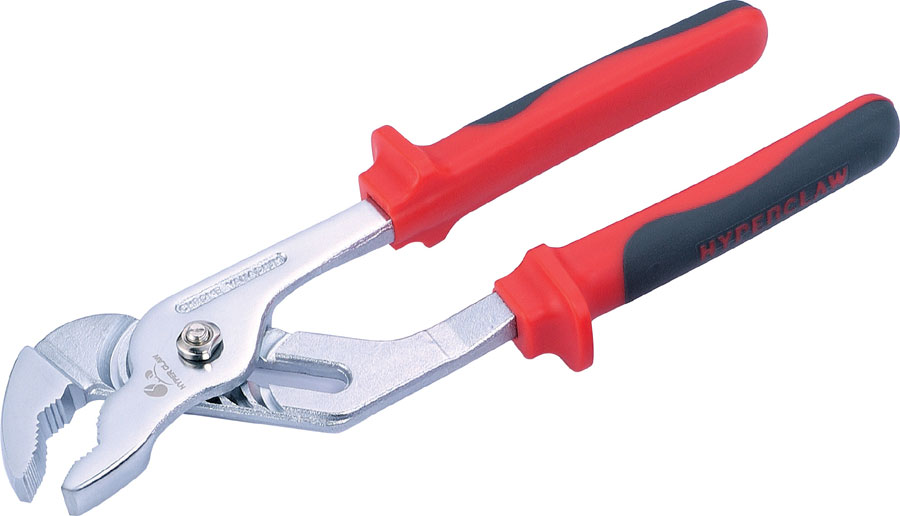 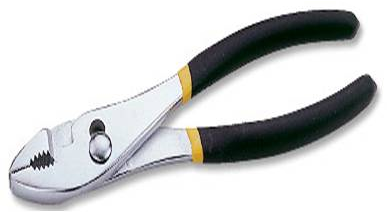 পাইপ প্ল্যায়ার্স
স্লিপ জয়েন্ট প্ল্যায়ার্স
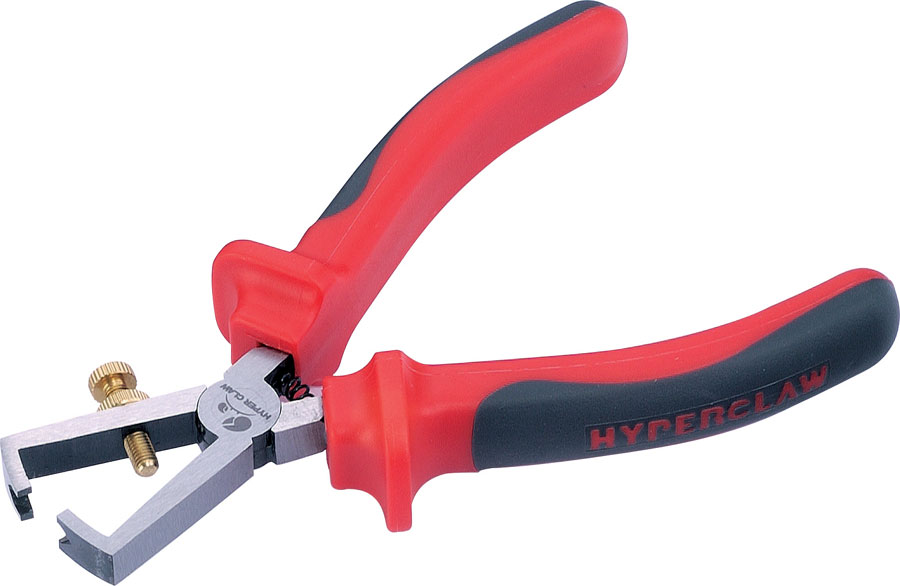 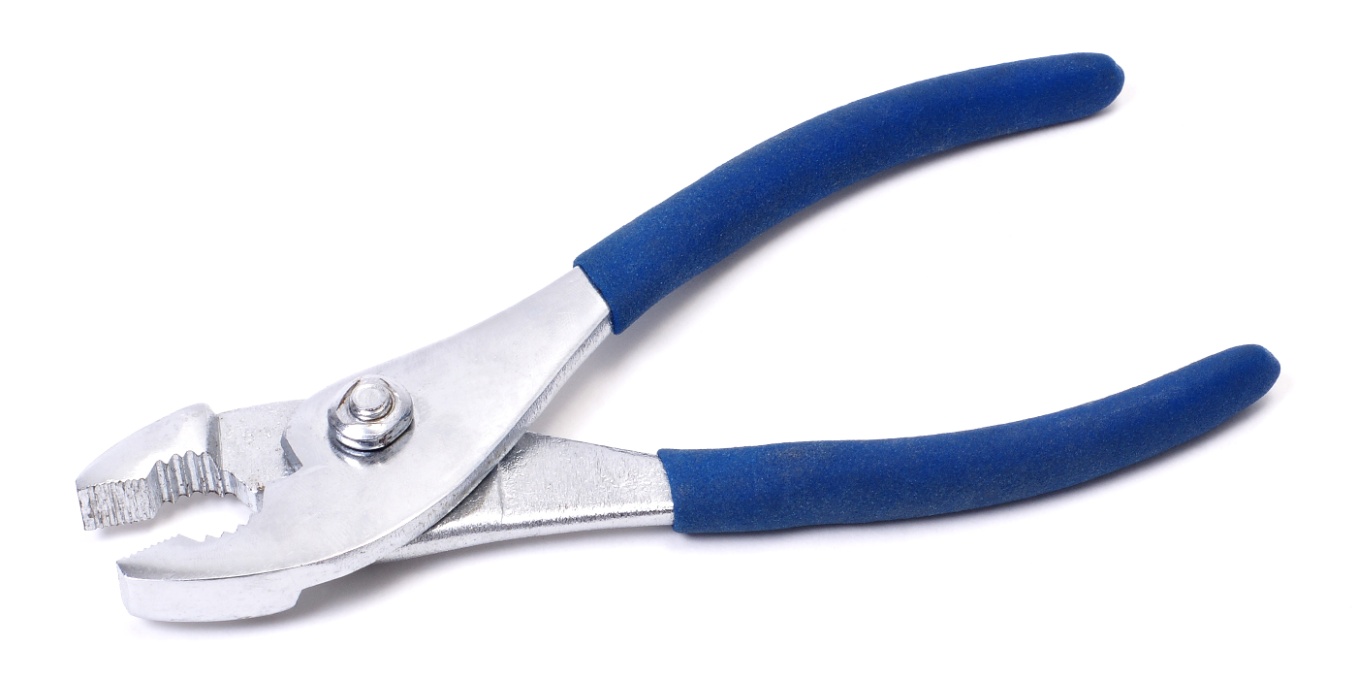 টুল প্ল্যায়ার্স
ওয়ার সট্রিপিং প্ল্যায়ার্স
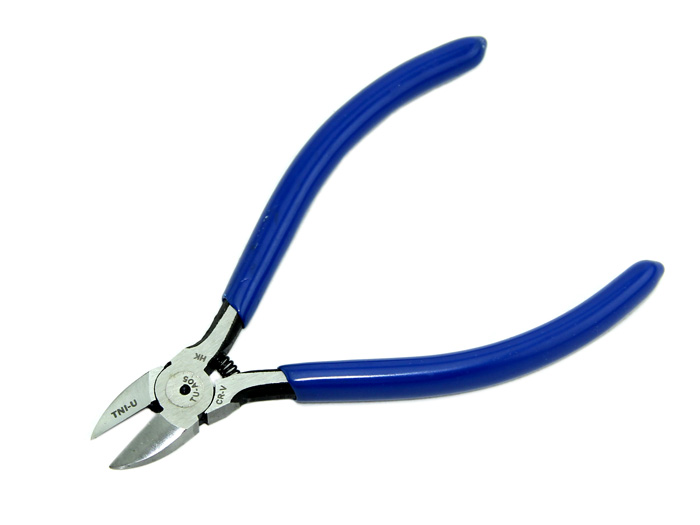 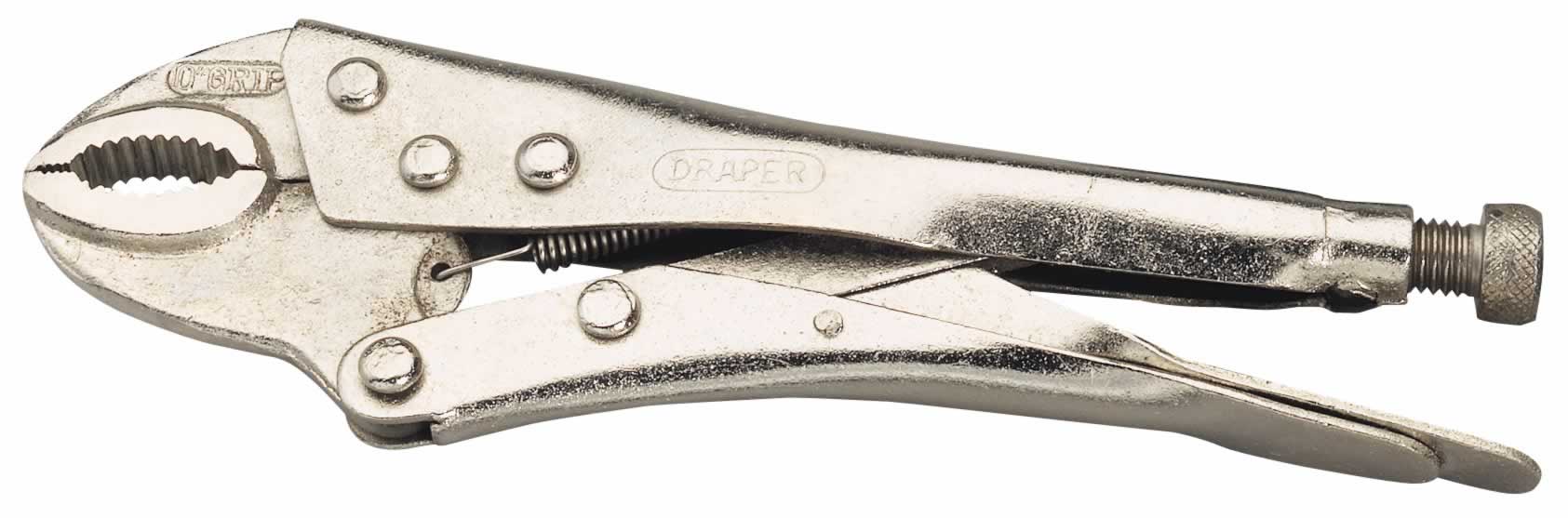 কাটিং প্ল্যায়ার্স
ভাইস গ্রিপ প্ল্যায়ার্স
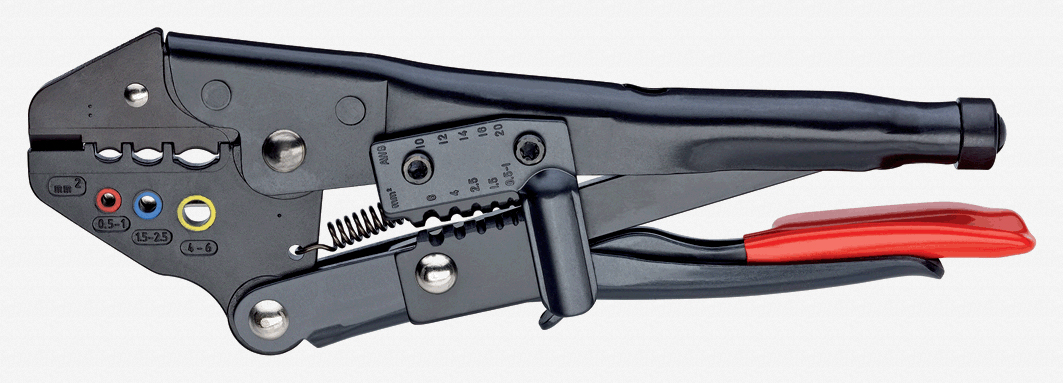 ওয়ার কাটিং প্ল্যায়ার্স
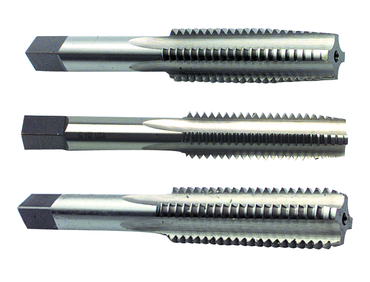 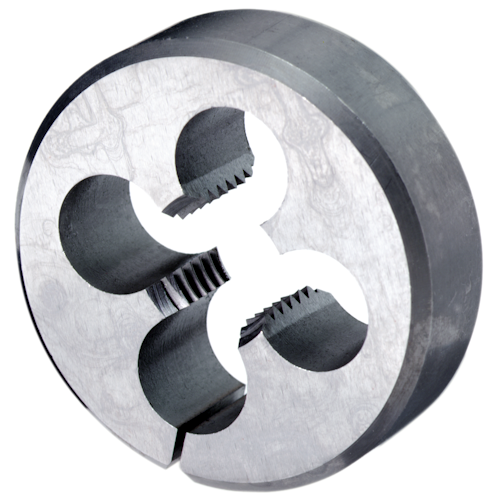 ট্যাপার ট্যাপ
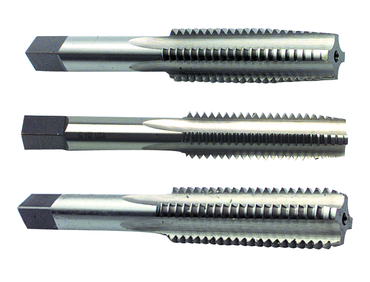 প্লাগ ট্যাপ
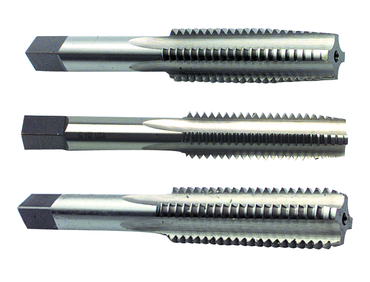 বটমিন ট্যাপ
ডাই
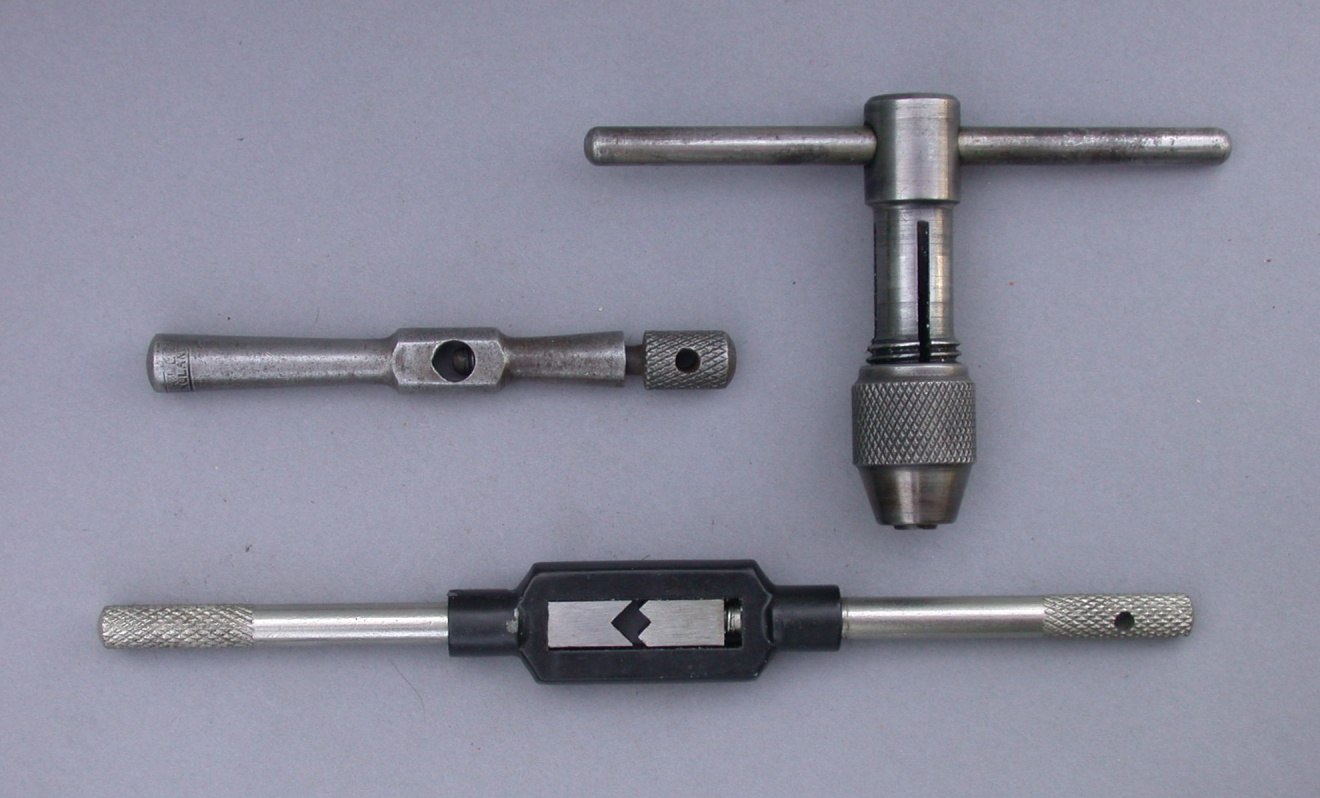 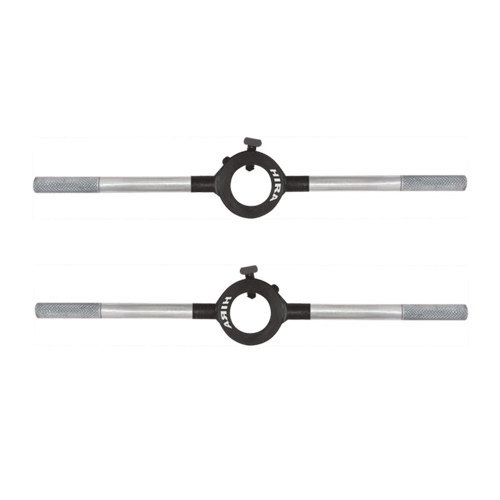 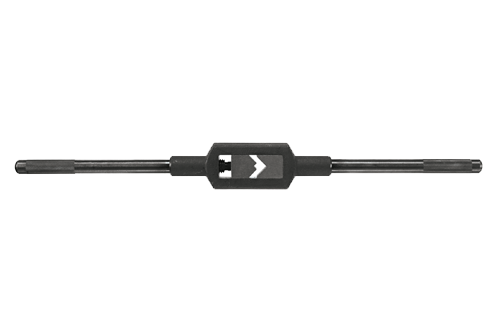 ট্যাপ রেঞ্চ
ডাই রেঞ্চ
বিভিন্ন প্রকার ফ্লাই
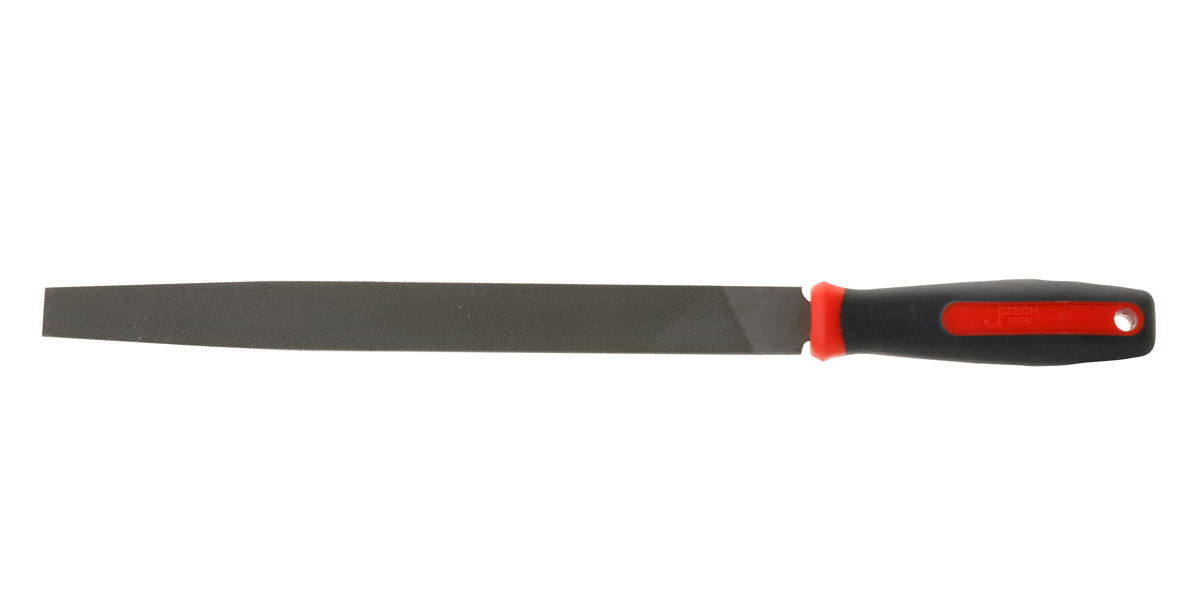 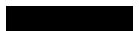 ফ্লাট ফ্লাই
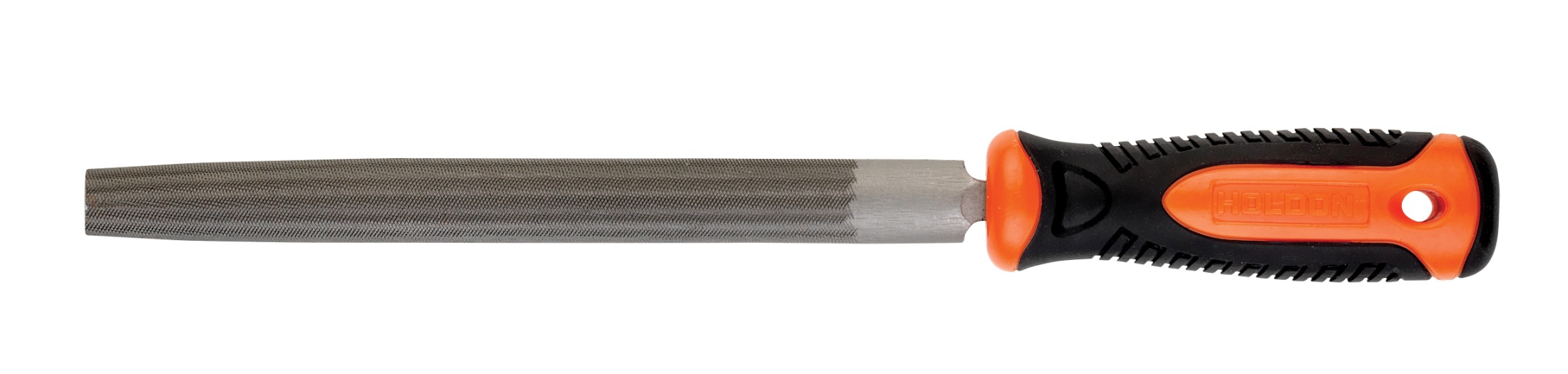 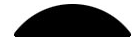 হাফ রাউন্ড ফ্লাই
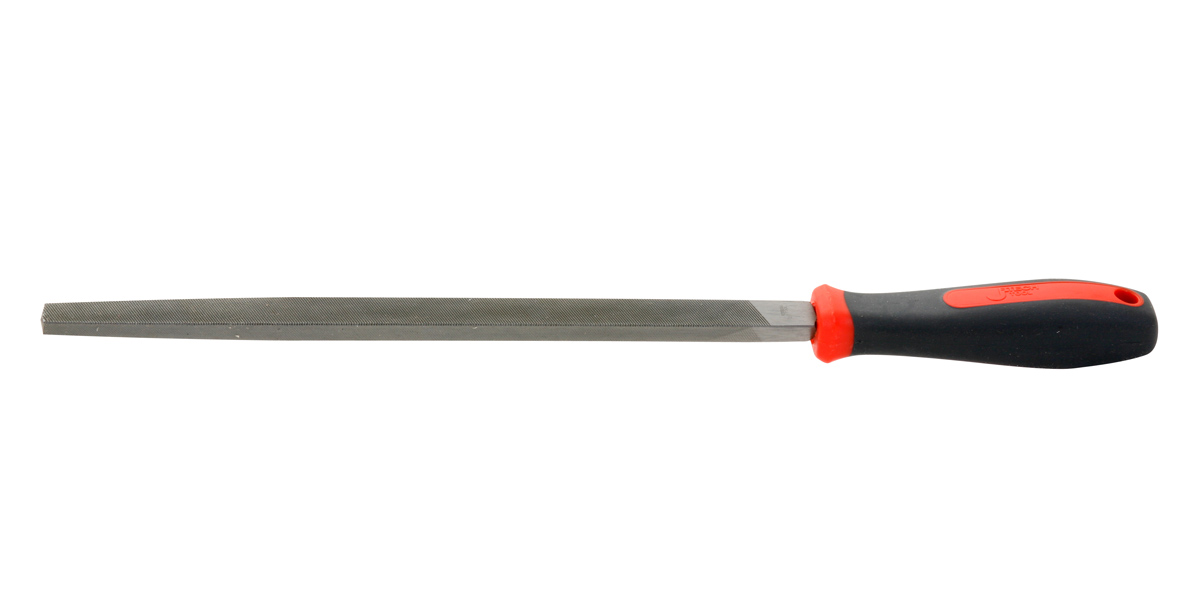 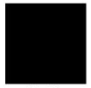 স্কয়ার ফ্লাই
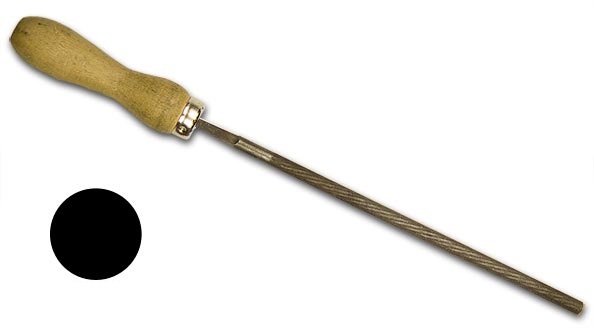 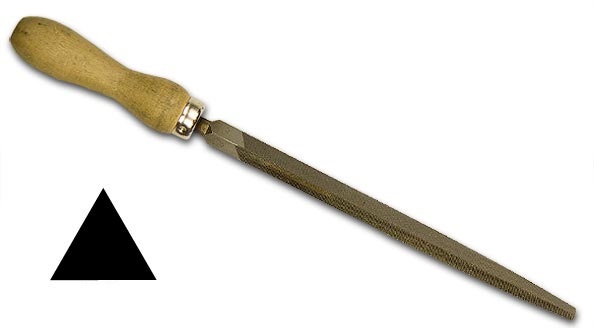 রাউন্ড ফ্লাই
ট্যাংগুলার ফ্লাই
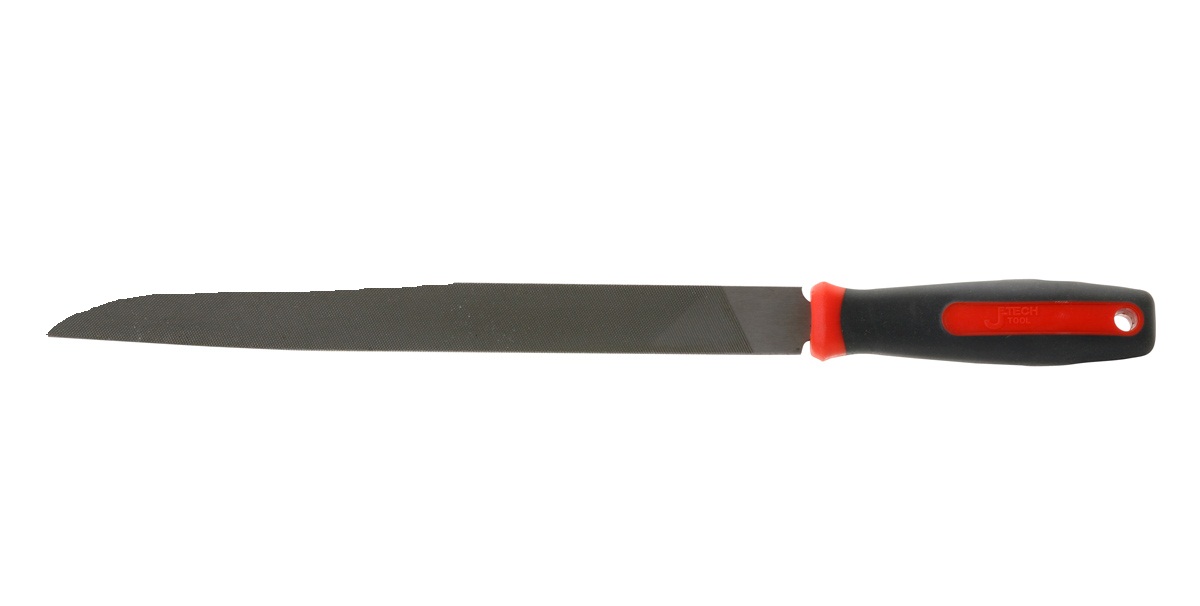 নাইফ ফ্লাই
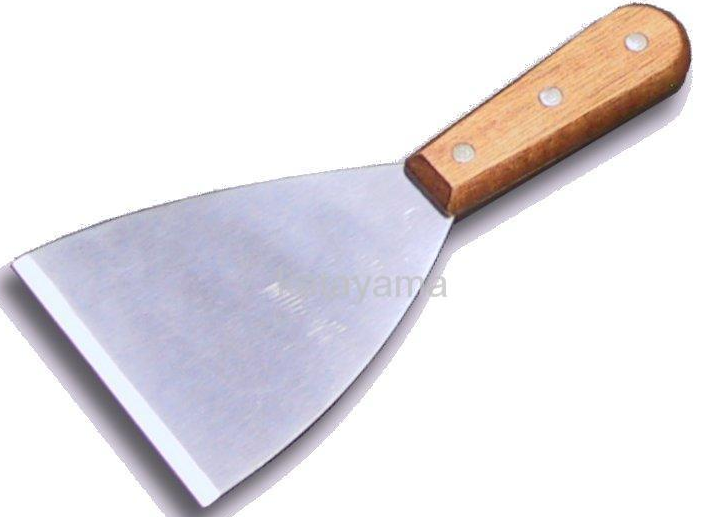 বিভিন্ন প্রকার কাটিং টুলস
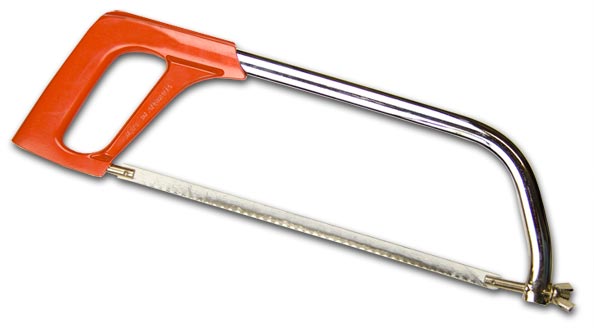 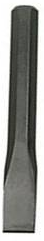 হ্যাক স
স্ক্রেপার
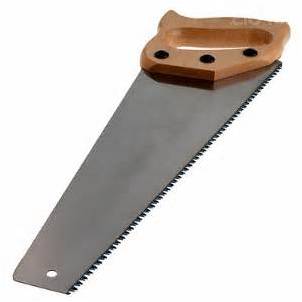 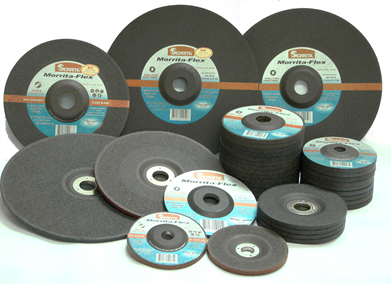 চিজেল
গ্রাইন্ডিং স্টোন
উড স
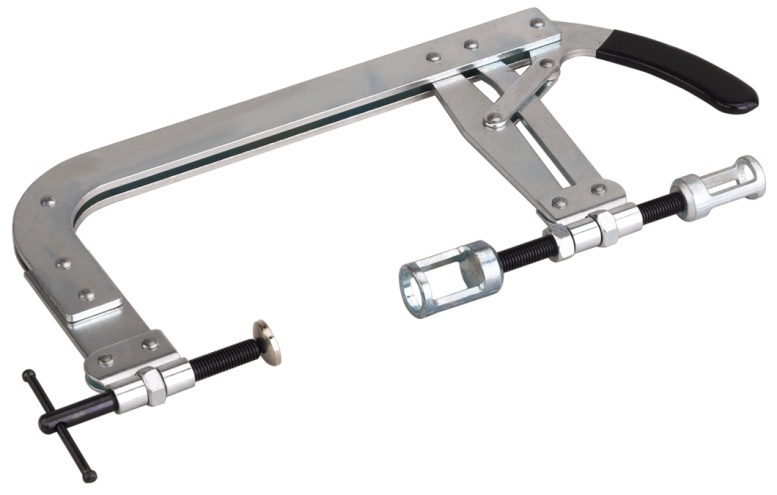 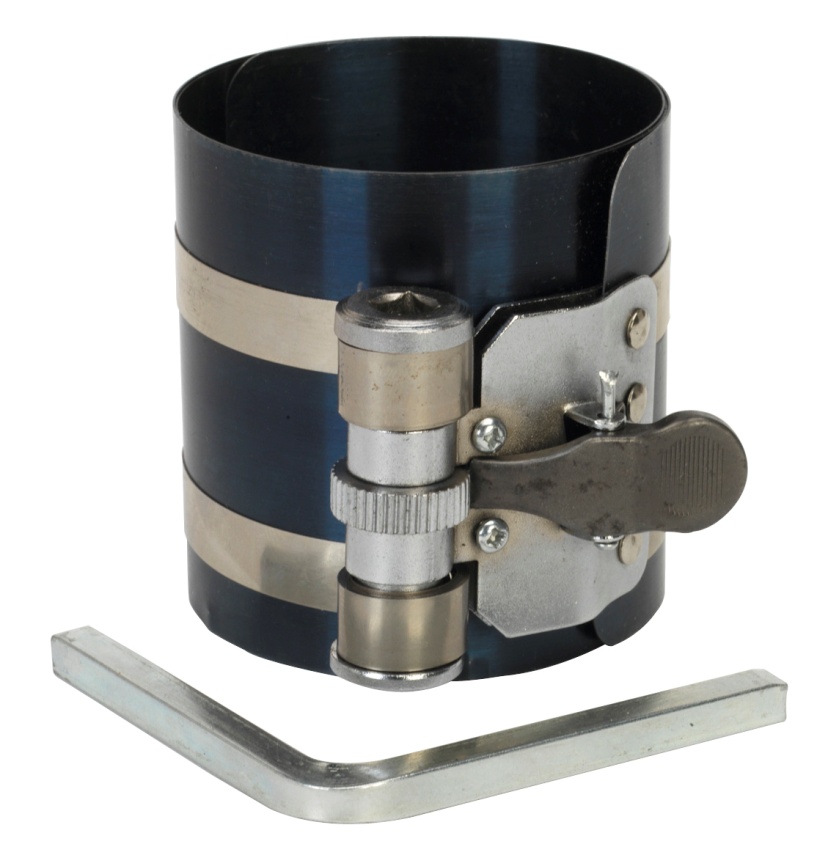 ভালভ স্প্রিং কম্প্রেসার
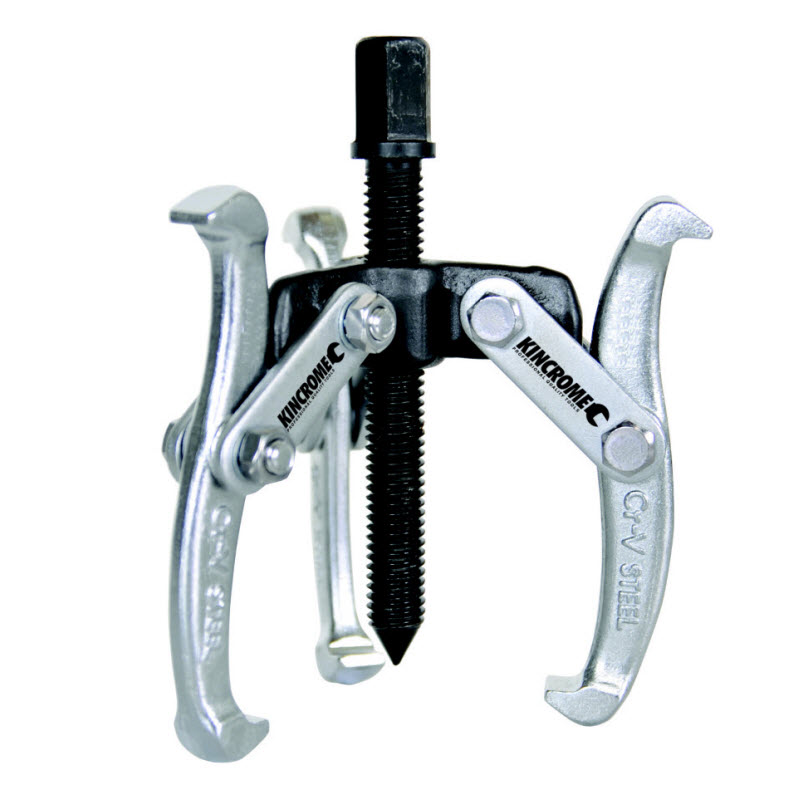 পিস্টন রিং কম্প্রেসার
পুলি পুলার
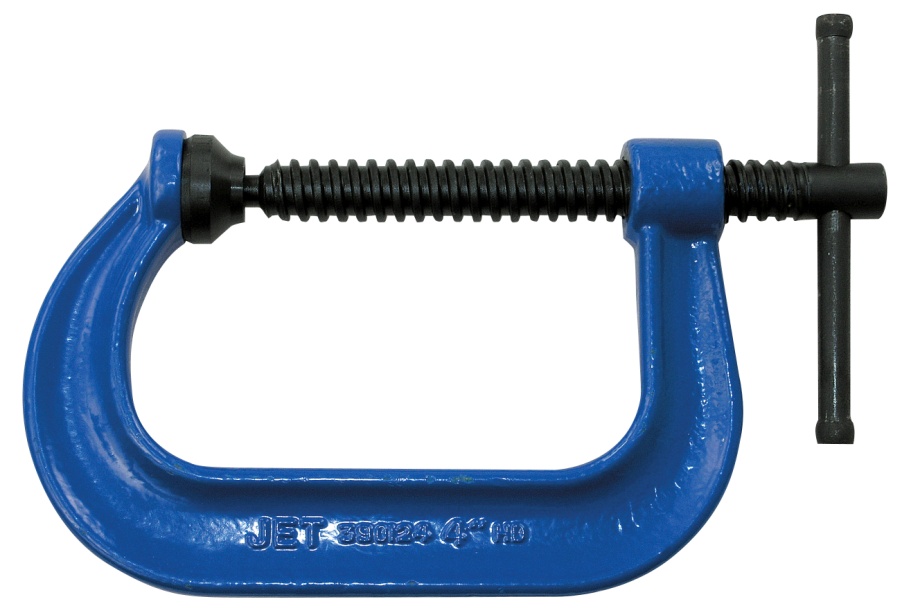 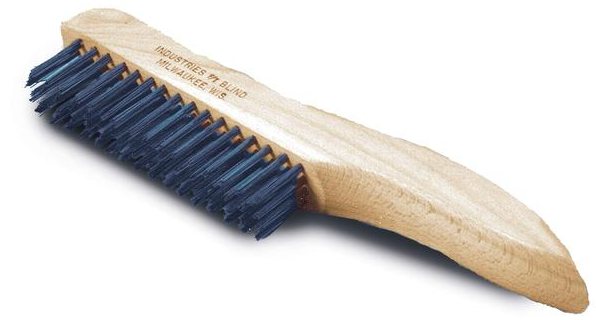 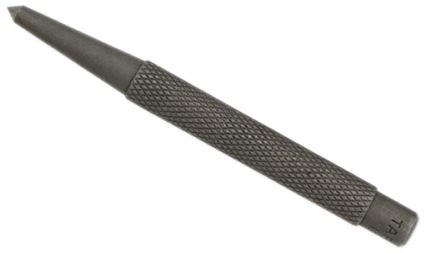 সি ক্লাম্প
স্টিল ব্রাস
ড্রিফট পাঞ্চ
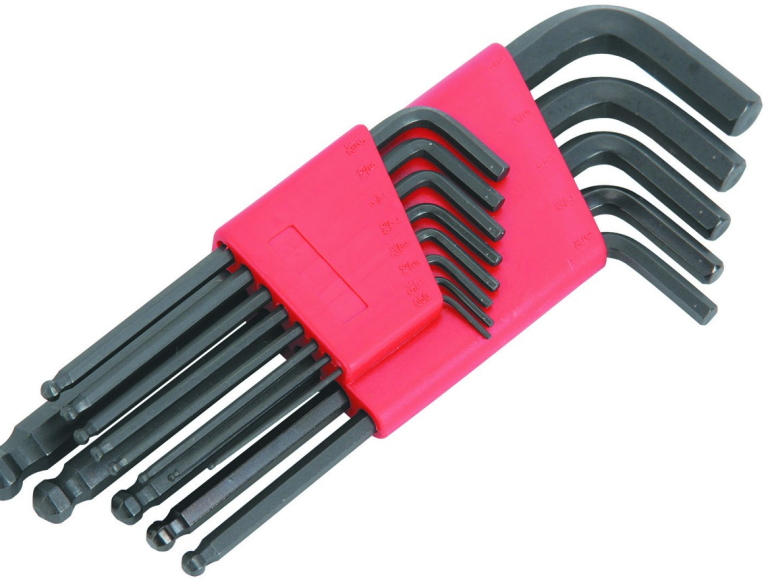 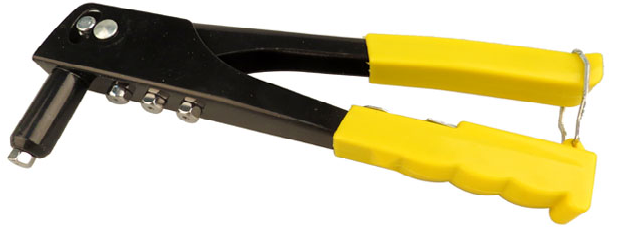 পপ রিভিট গান
অ্যালেন কী সেট
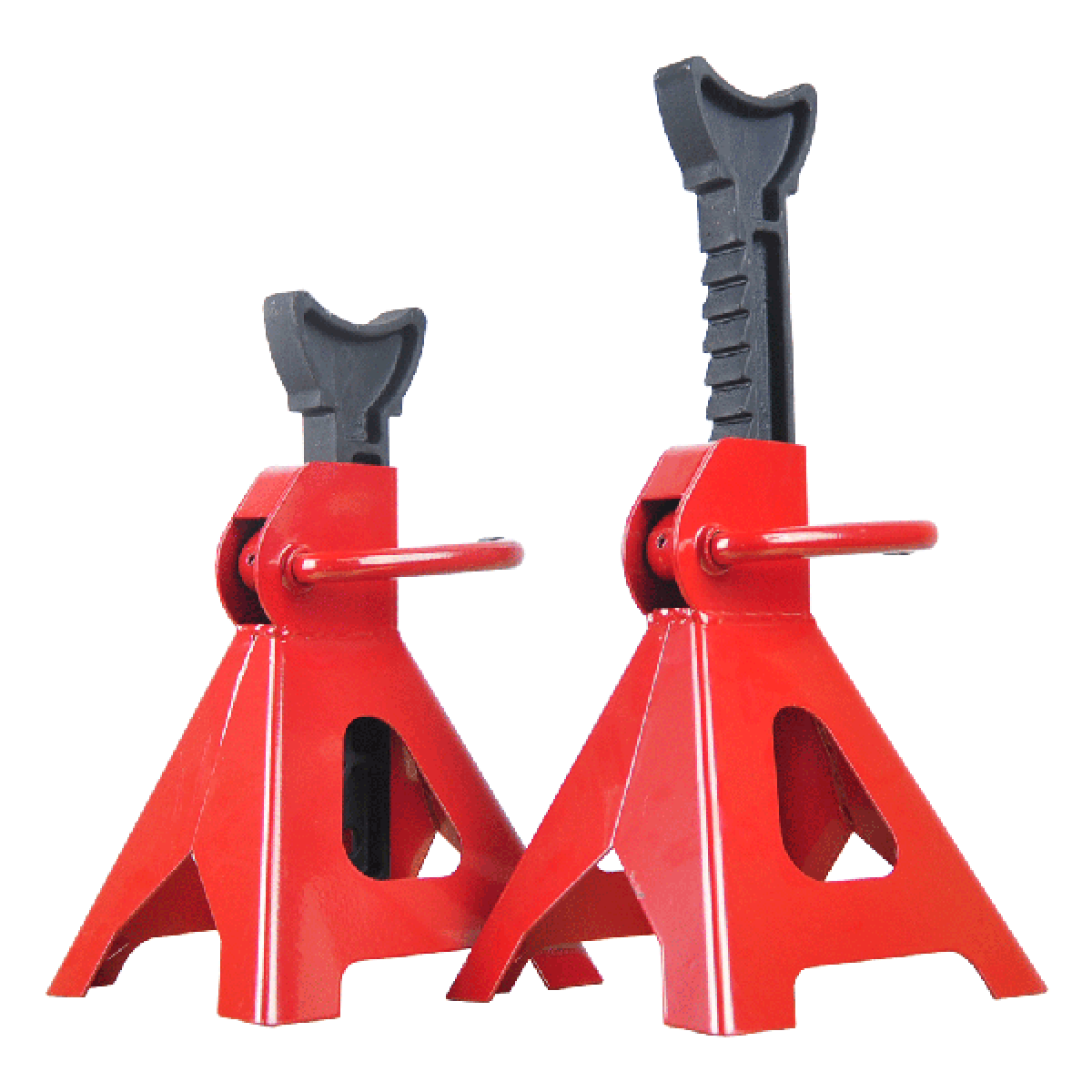 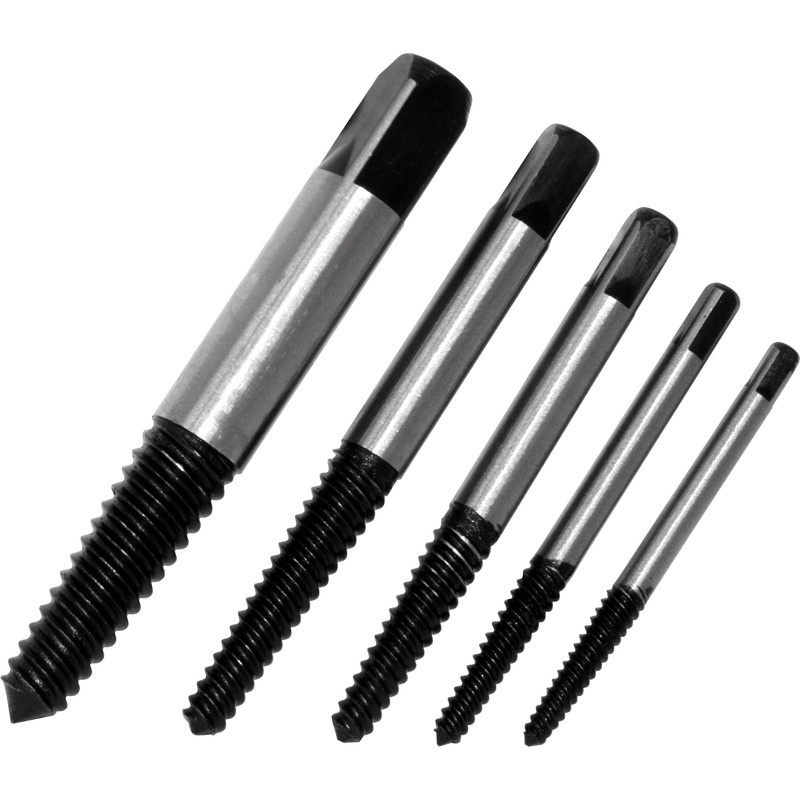 এক্সেল স্ট্যান্ড/ সাপোর্ট স্ট্যান্ড
স্ক্রু-এক্সট্রাকটর
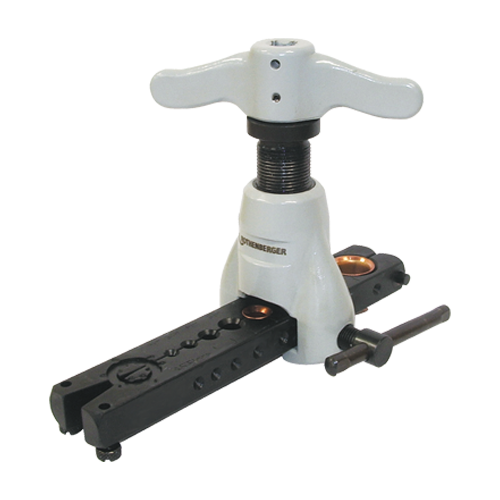 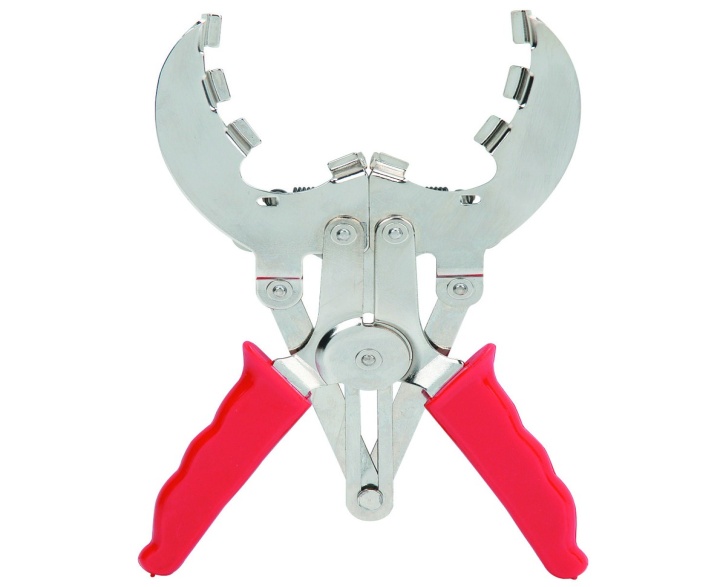 পিস্টন রিং এক্সপান্ডার
ফ্ল্যায়ারিং টুলস
বিভিন্ন প্রকার মেজারিং টুলস
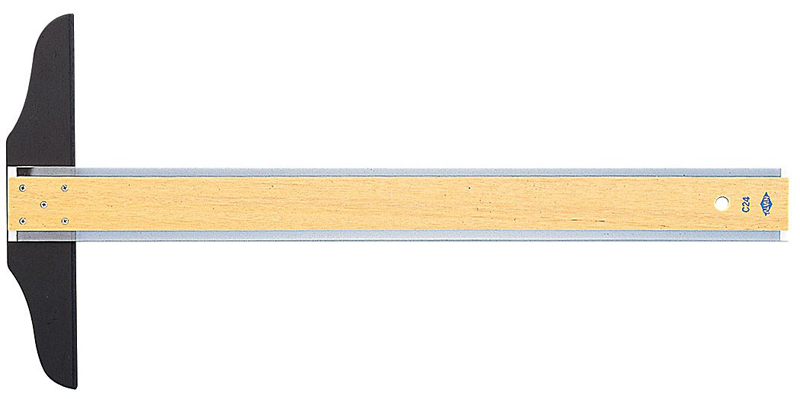 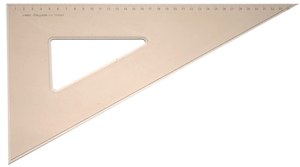 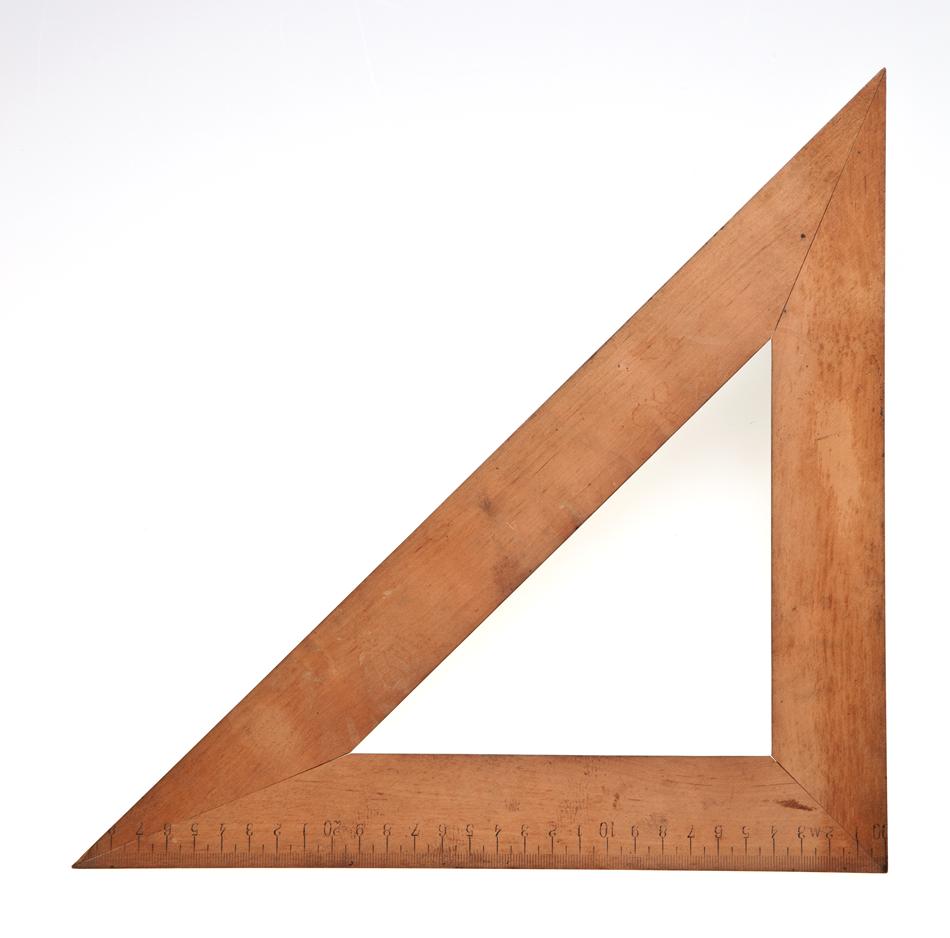 টি স্কয়ার
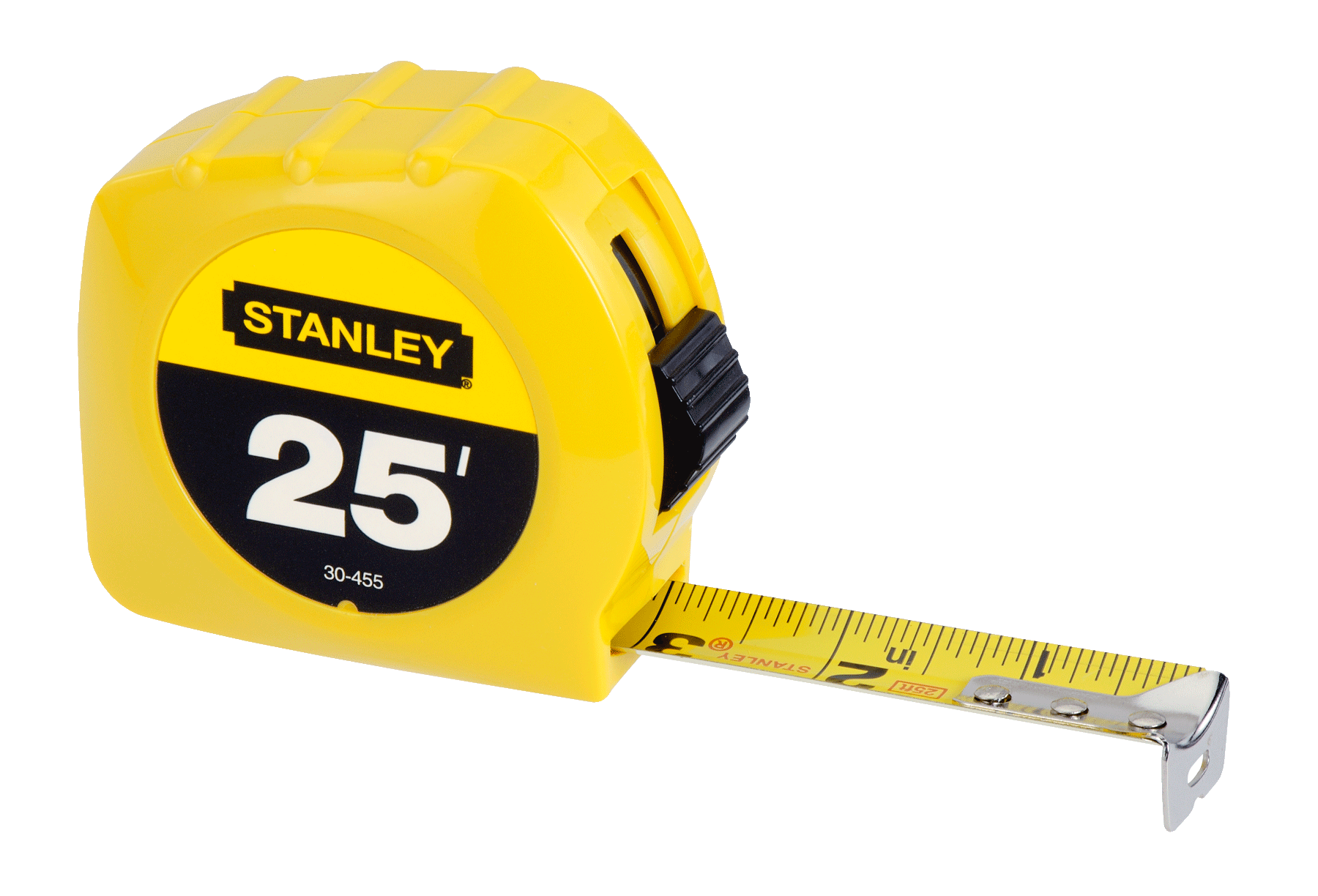 স্টিল টেপ
সেট স্কয়ার
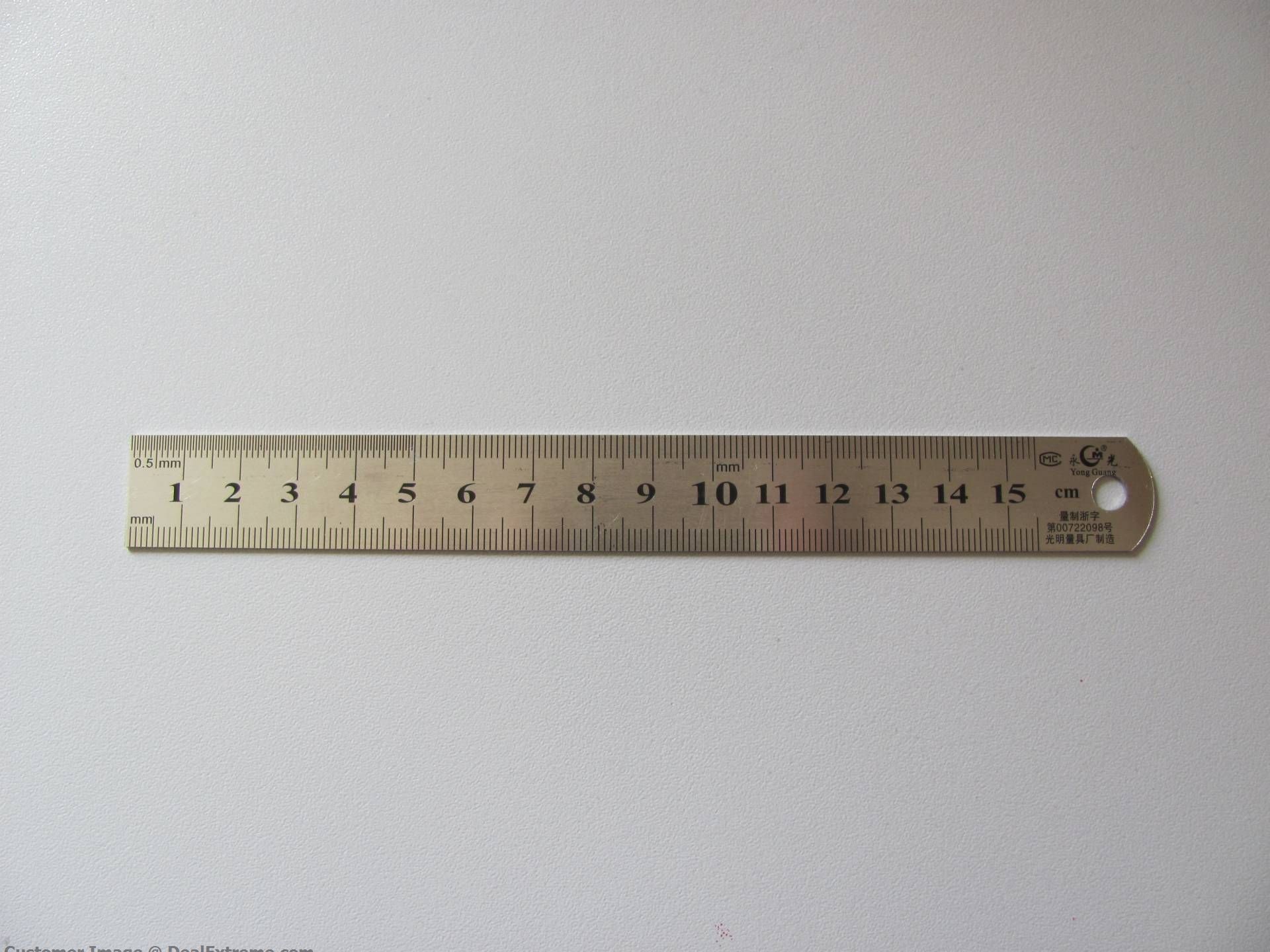 স্টিলরুল
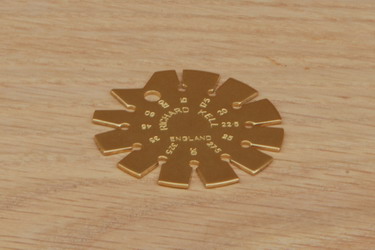 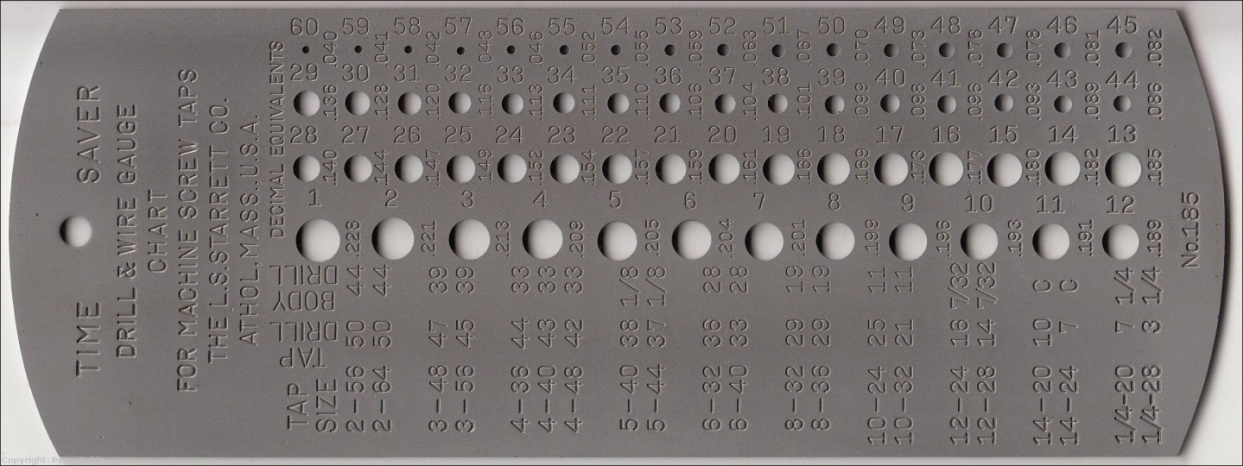 চিজেল কাটিং অ্যাঙ্গেল গেজ
ডিল বিট-গেজ
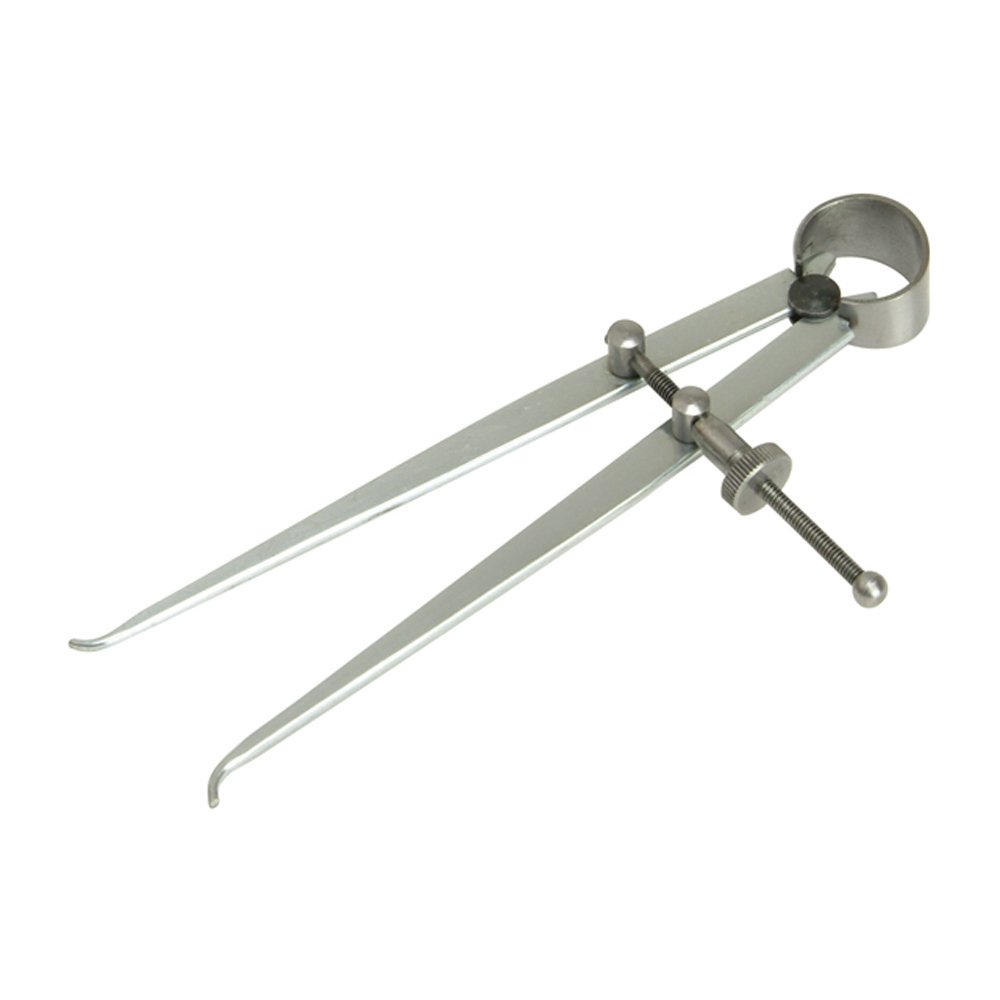 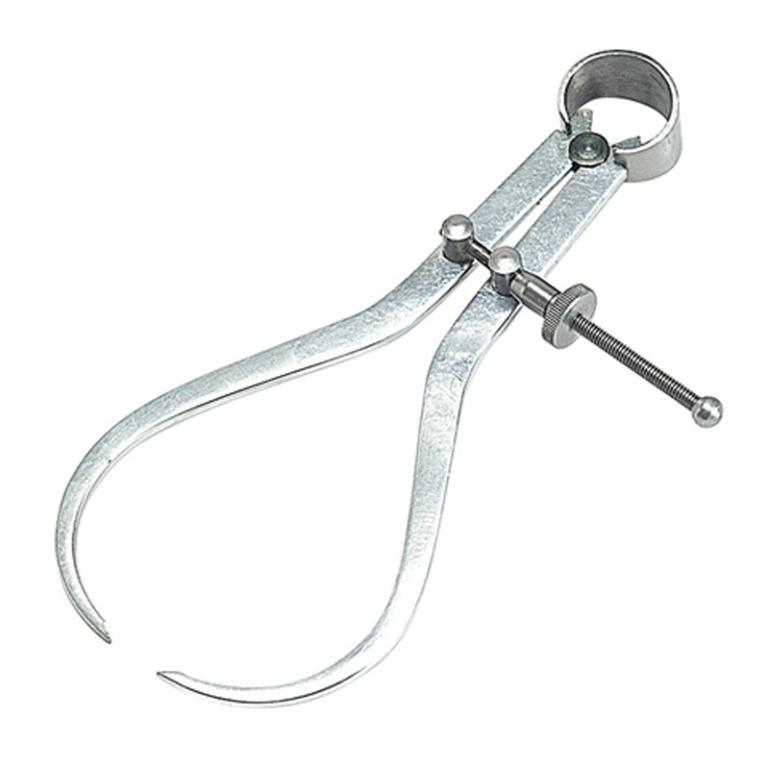 ইনসাইড ক্যালিপার
আউট সাইড ক্যালিপার
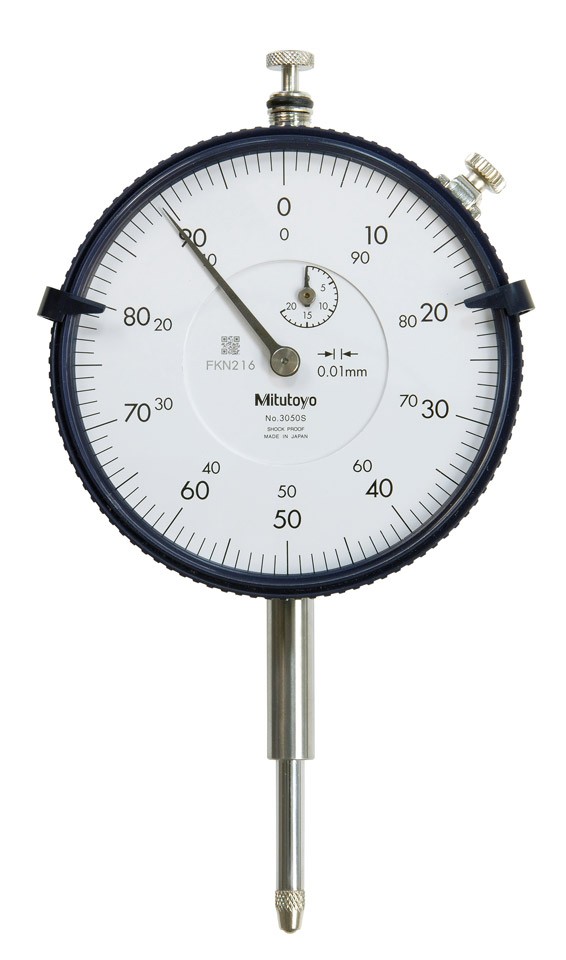 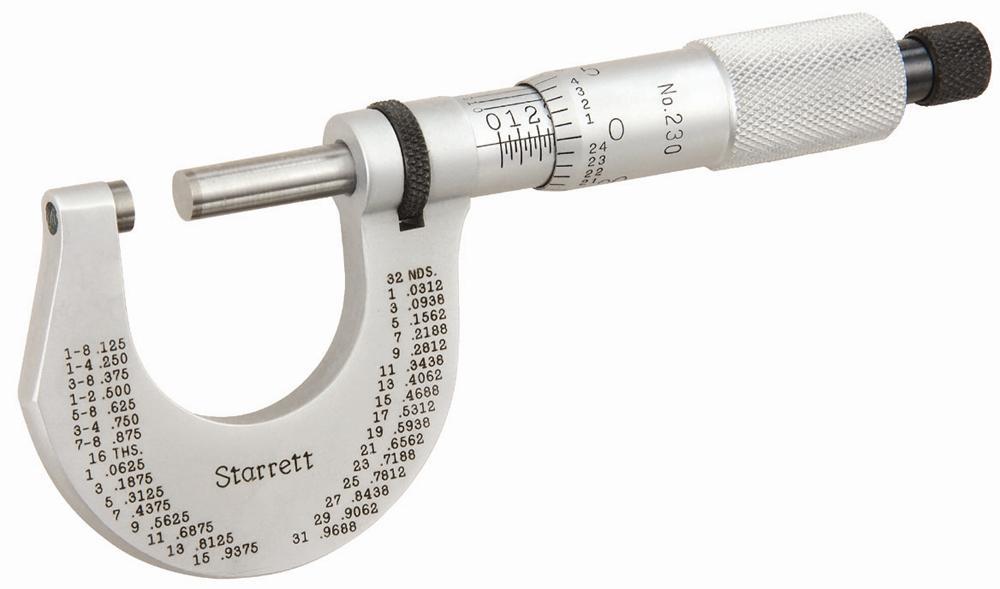 আউট সাইড মাইক্রোমিটার
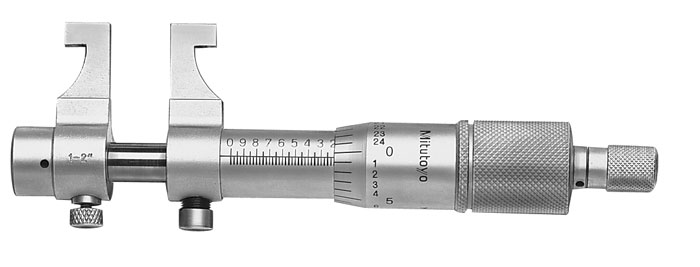 ইনসাইড মাইক্রোমিটার
ডায়াল গেজ/শায়াল ইন্ডিকেটর
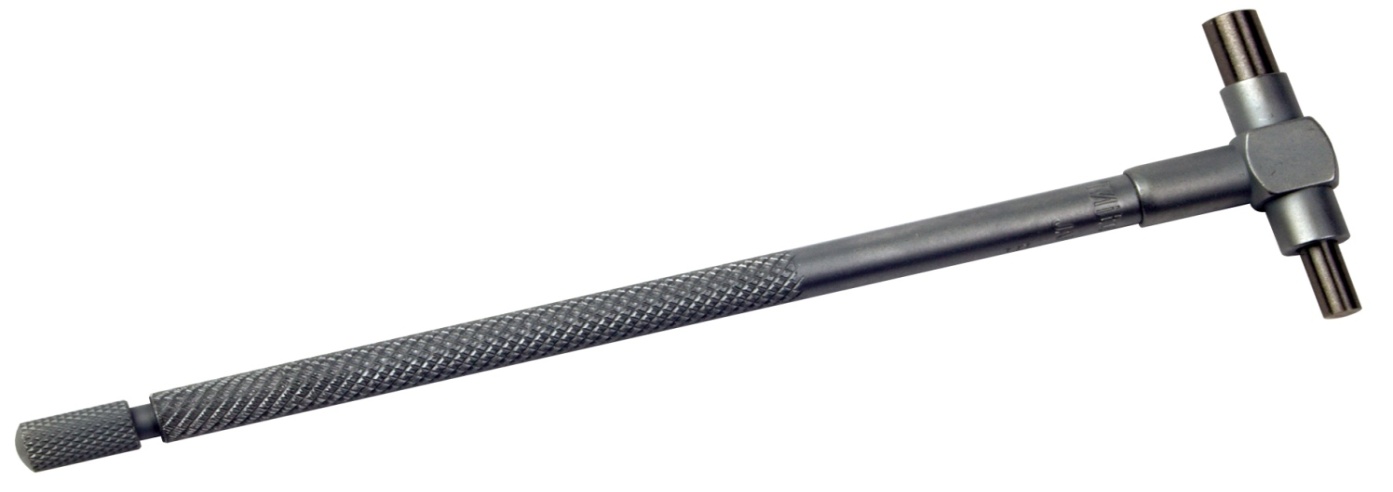 টেলিস্কোপিং গেজ
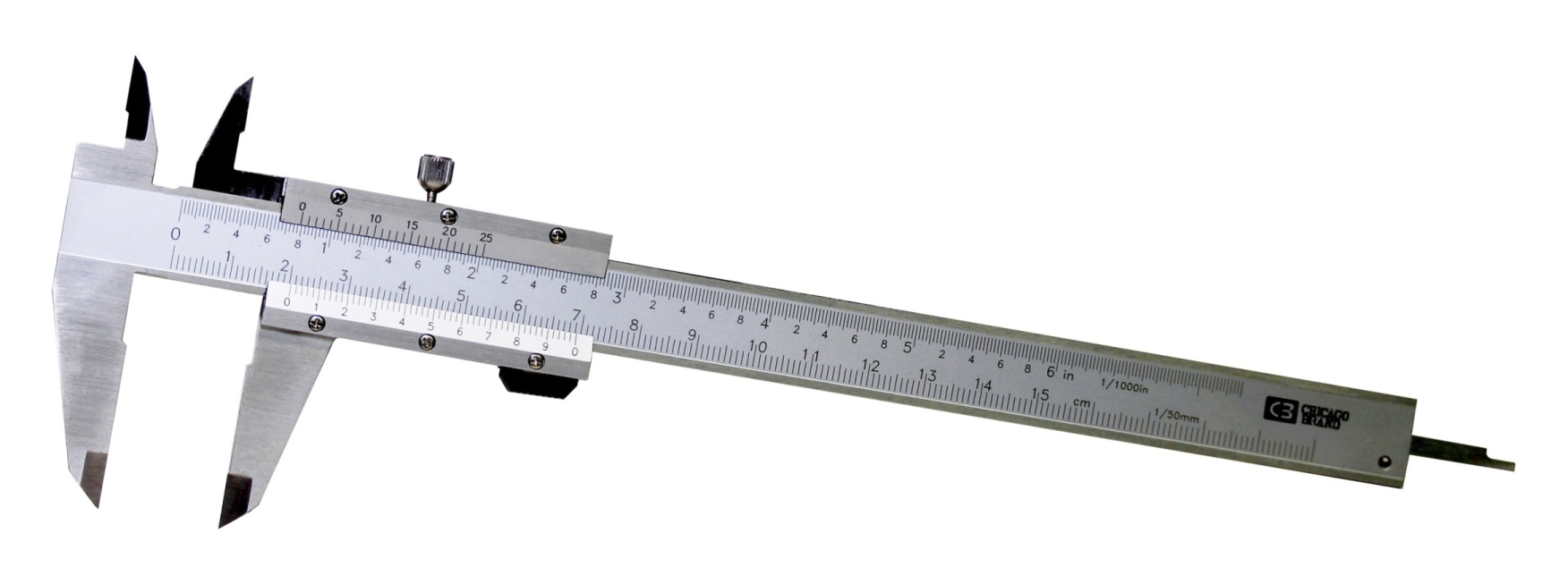 ভার্নিয়ার ক্যালিপার
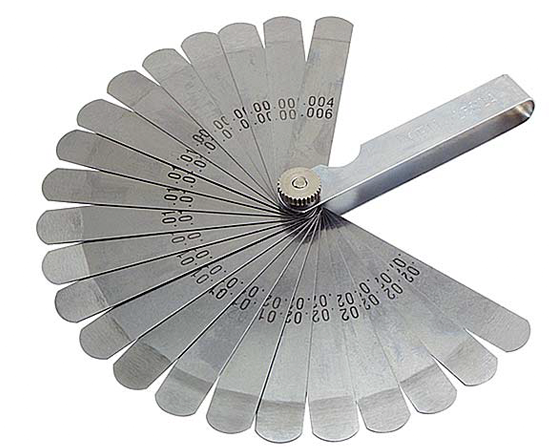 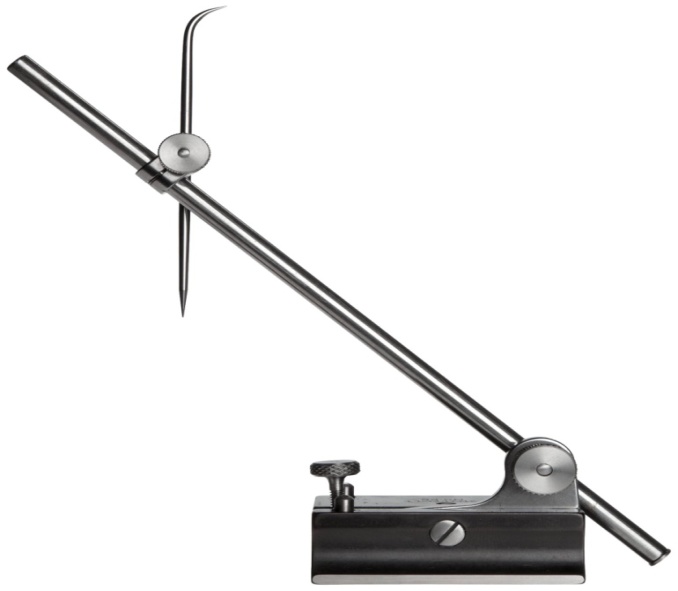 সারফেইজ গেজ
ফিলার গেজ
একক মূল্যায়ন
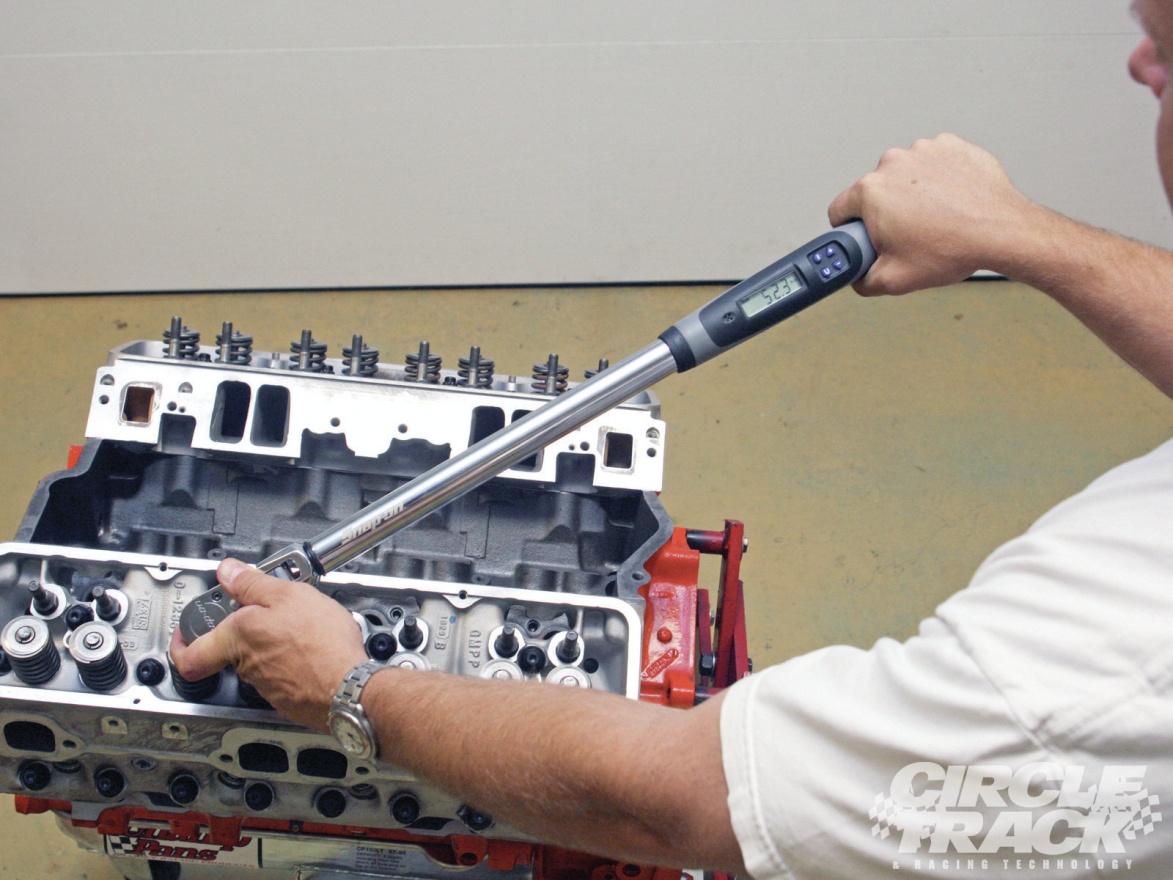 এখানে ব্যবহারকৃত টুলসটির নাম কী?
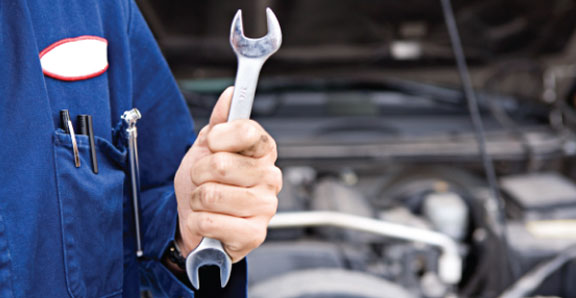 এই টুলসটির নাম কী?
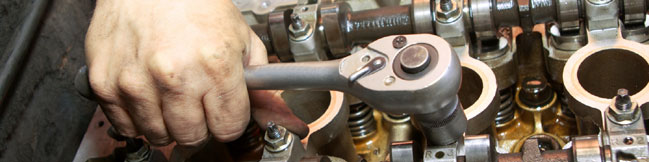 এখানে ব্যবহারকৃত টুলসটির নাম কী?
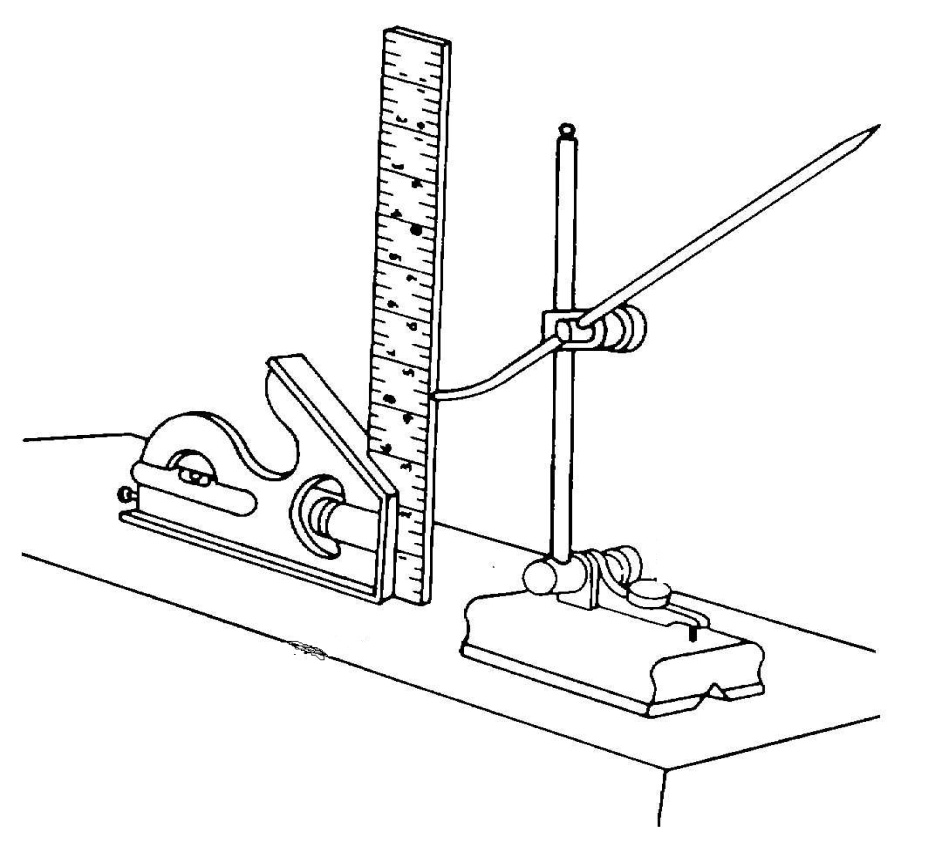 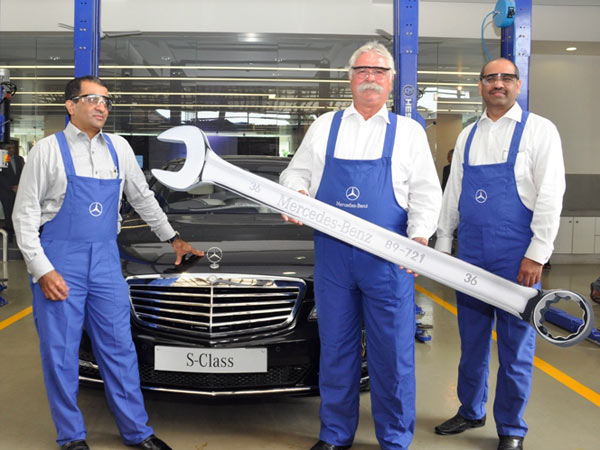 এই টুলসটির নাম কী?
এই টুলসটির নাম কী?
বাড়ির কাজ
রেখা চিত্রের সাহায্যে একটি ভার্নিয়ার ক্যালিপার অংকন করে, বিভিন্ন অংশ চিহ্নিত করে আনবে।
ধন্যবাদ
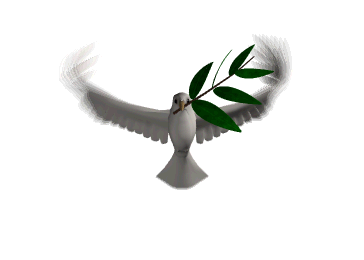 [Speaker Notes: স্ল্যাইটে মাউস ক্লিক করলে “ধন্যবাদ” লেখটি আসবে।]